¡Bienvenidos al segundo semestre!
Warm Up
Como pareja  - as partners…habla sobre – talk about…
¿Te gusto las vacaciones? ¿Por qué?

¿Qué metas (goals) tienen para el año 2018?
Mis vacaciones
Celebramos el dia de los reyes (epiphany)
¿Cual es tu opinión?
Fill out the half sheet – share your goals and your opinion about Spanish last semester
¿Que hacemos bien? – what do we do  well?
¿Que nos hace falta? – what are we missing?
Yo no olvido el año viejo
https://www.youtube.com/watch?v=iGwBLHGRPME


I’m keeping some things in this class and tossing some things out this año nuevo
El Viejo
Falta de organizacion
Calificar cada dia
Pura gramatica y nada de cultura
Tus nombres en la pizarra
Ser policia de portamiento
Horario de “Warm Ups”
Lunes - hablar con amigos
Martes - vocabulario de la semana
Miércoles - leer libros
Jueves – crucigrama de palabras
Viernes - dinero internacional y escribir en mi diario
El Nuevo
Lee el syllabus nuevo

Pesos panteras  food Friday, extra credit, exemptions

Voy a hablar diferente contigo 
https://www.netflix.com/watch/80097468?trackId=13752289&tctx=0%2C0%2Cf8ea62a3-3ade-49de-bd3b-1111a0eba2b1-60308827
Syllabus Quiz
1. Name 3 supplies required for this class.
2. What days are seminar?
3. Which grade category is weighted most    heavily? Least heavily?
4. If someone skips class once, shows up tardy twice, leaves early twice and shows up for seminar once… what’s their COE grade?
5. Which expectation, when violated, do you think is my biggest pet peeve?
Repaso de Subjuntivo, Condicional y MandatosComida y Deportes
1.8.17 – 1.12.17
Terminando Unidad 3 – la vida sana
Lunes – syllabus
Martes – subjuntivo
Miercoles – subjuntivo
Jueves – condicional
Viernes – mandatos
Lunes – repaso, wksht
Martes – examen de unidad 3
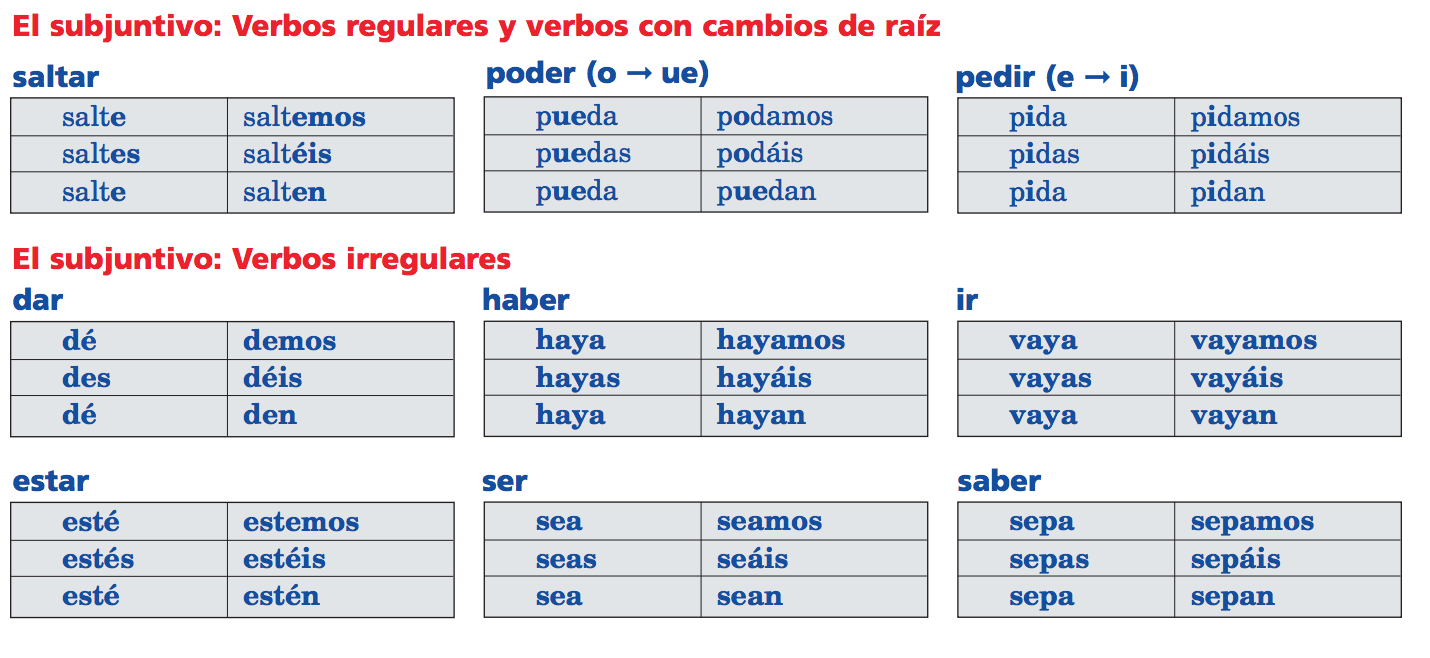 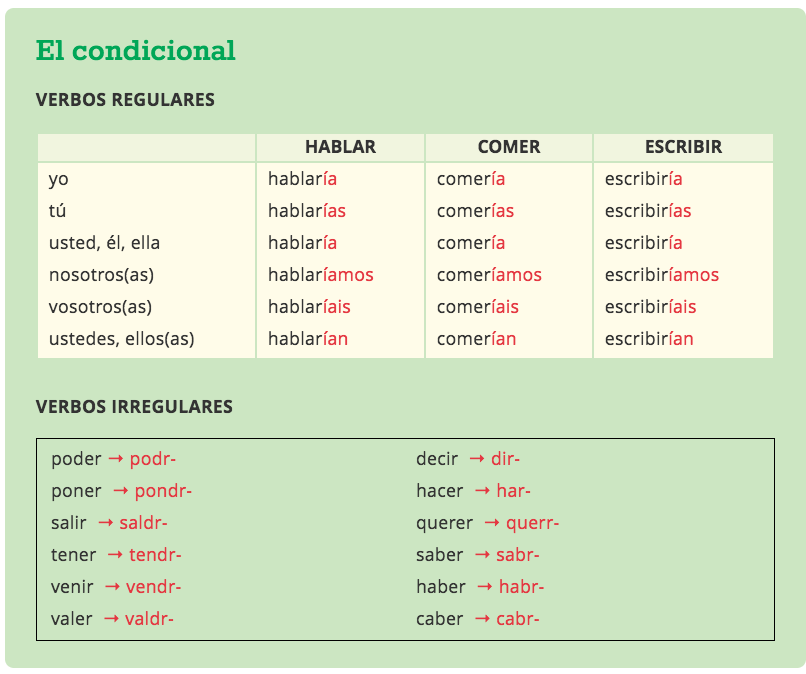 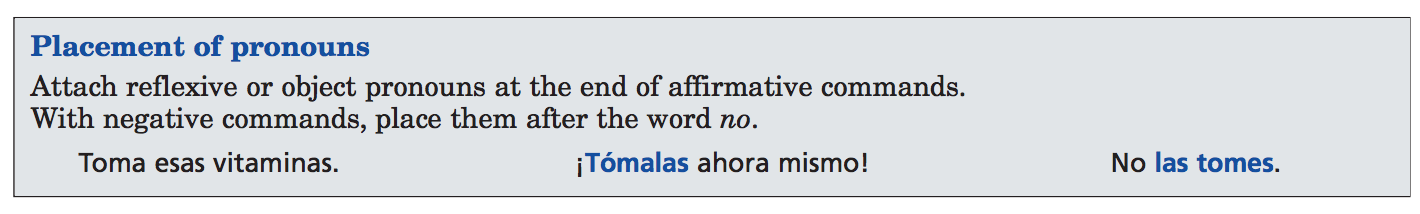 Plan del semestre
Enero: Unidad 4 – Tus cosas 
Futuro, pluscuamperfecto, demostrativos, por/para, indefinidos
Febrero: Unidad 5 – ¿Trabajas?
Intro La casa en mango street
imperfecto de subjuntivo, otros usos del subjuntivo, el genero del nombre
Marzo: Unidad 6 – Tus aficiones
Indicativo vs subjuntivo, gerundios*
Abril: Unidad 7 – Por el planeta
Presente perfecto de subjuntivo, a personal, causa y consequencia
Mayo: Unidad 8 – En Sociedad
Repaso – indicativo, preterito, imperfecto, presente perfecto, subjuntivo, articulos, condicional
Spanish III Final – STAMP test
[Speaker Notes: * Pull from realidades, not in santiallana book?]
Obj: SWBAT use subjunctive in a sentence with health vocabulary

Dol: Given 5 words, 100% of SWBAT translate health vocabulary 4/5 times accurately.

Dol2: given 8 sentences, 100% of swbat conjugate verbs in the subjunctive 7/8 times correctly.

Ib attribute: communication
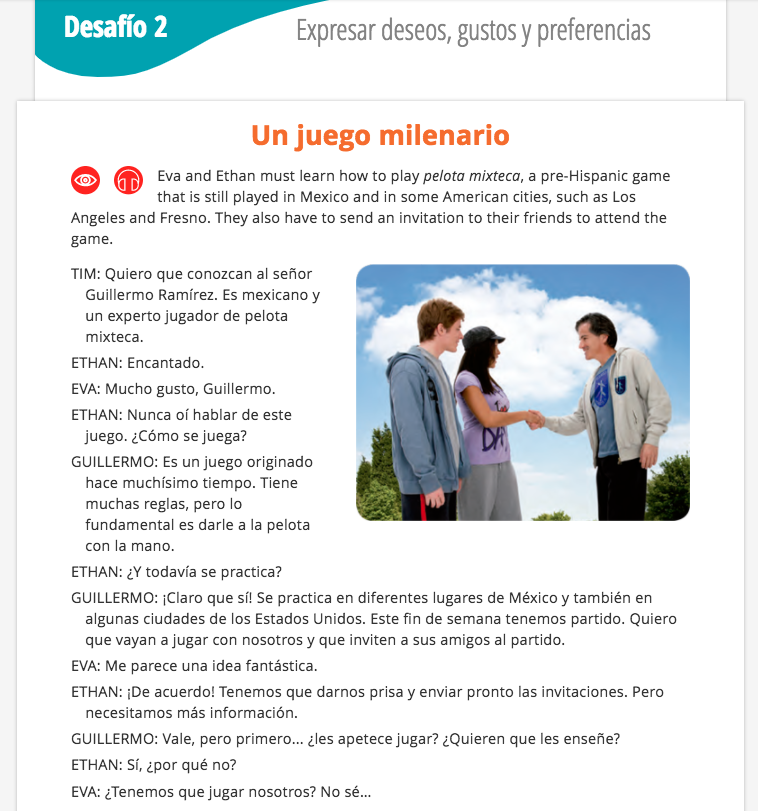 DESAFIO 2
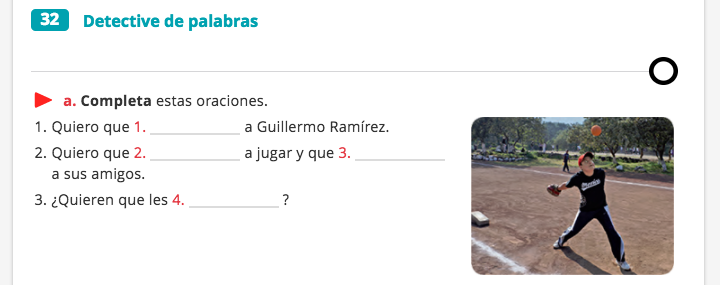 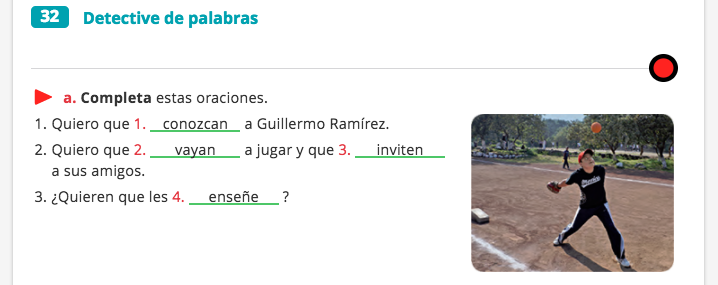 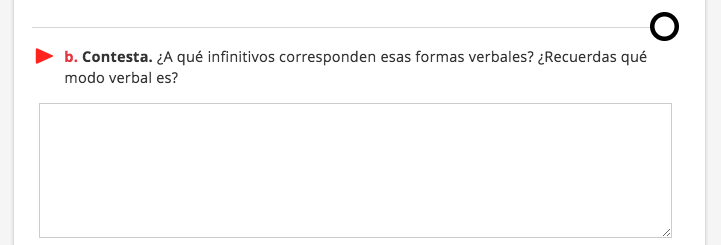 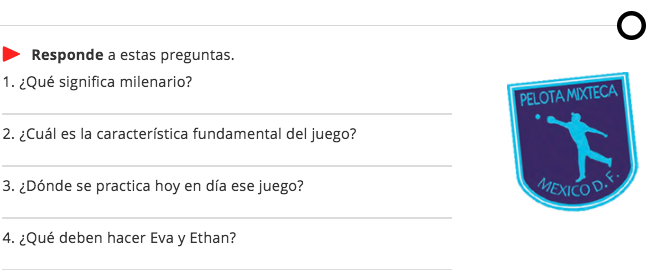 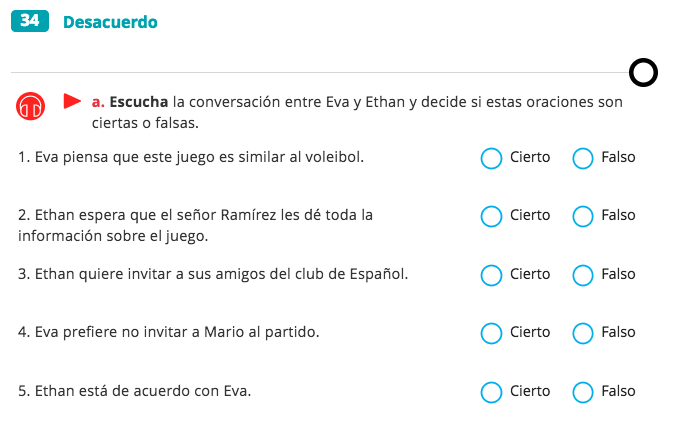 [Speaker Notes: UNIT 2 AUDIO]
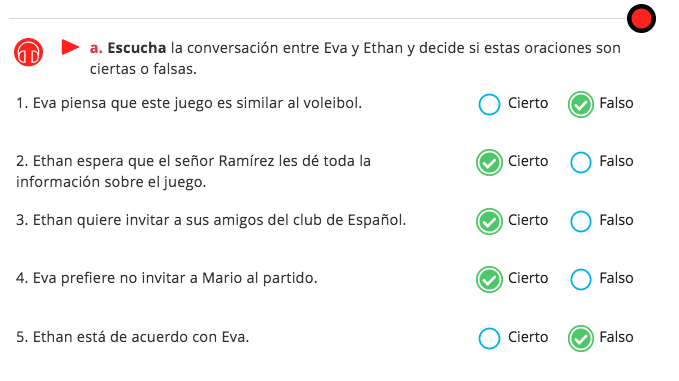 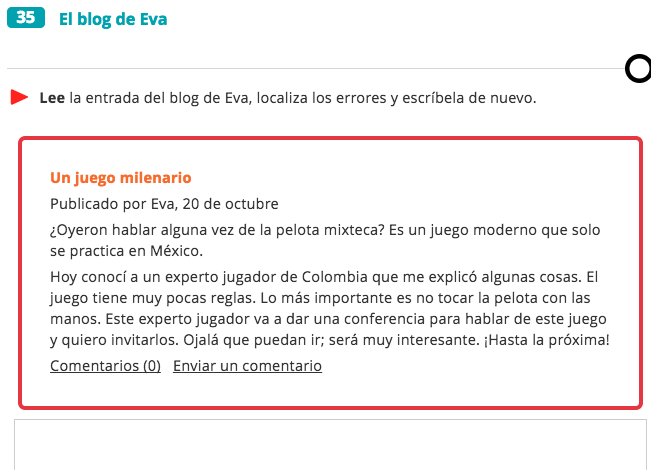 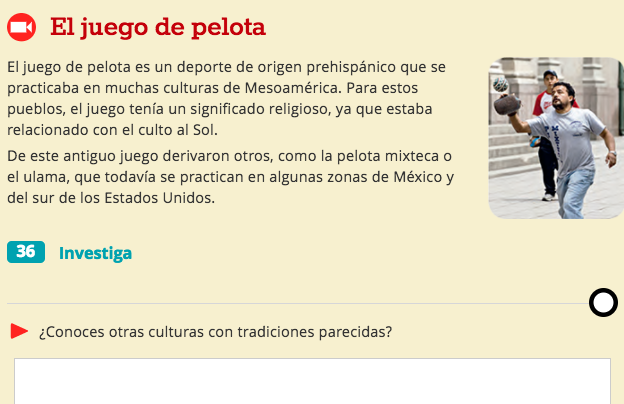 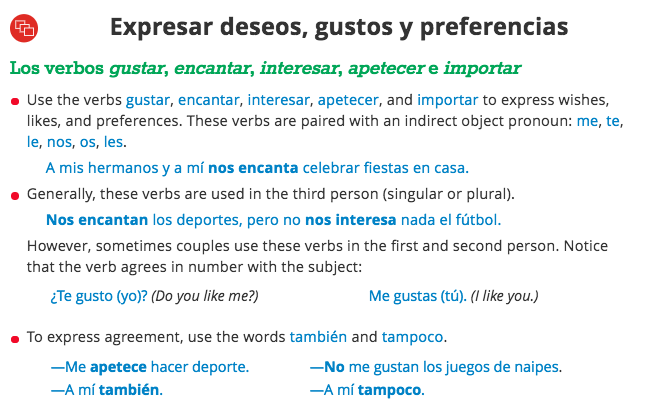 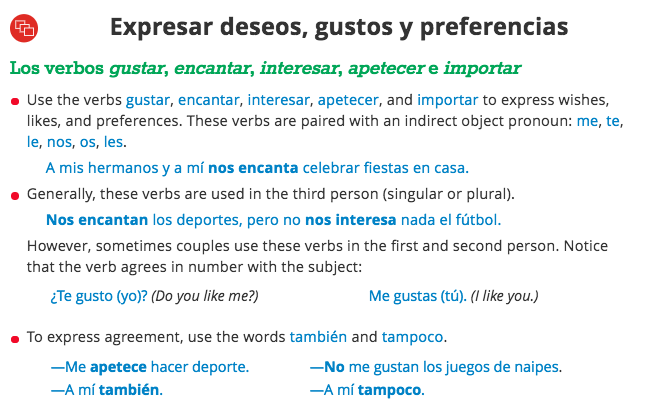 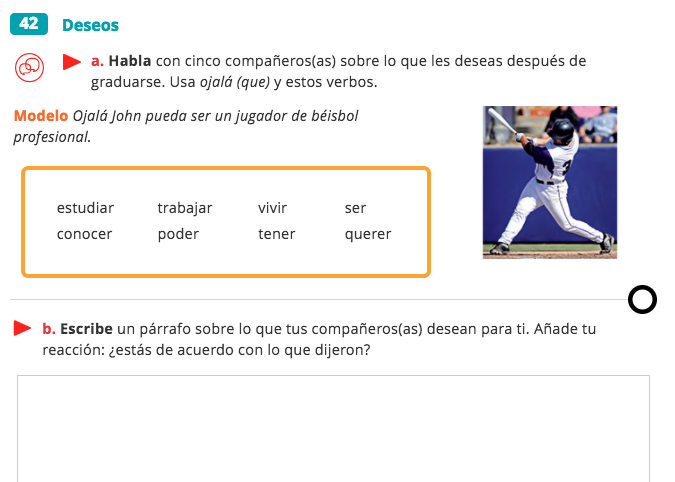 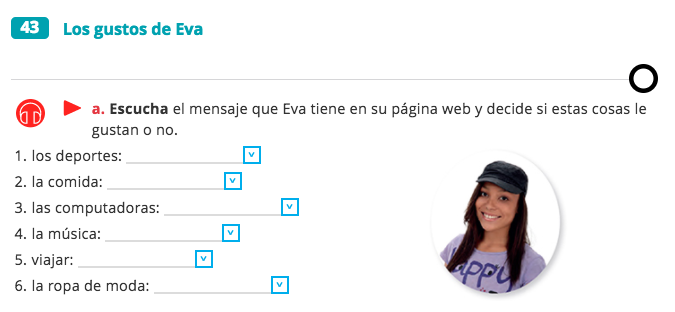 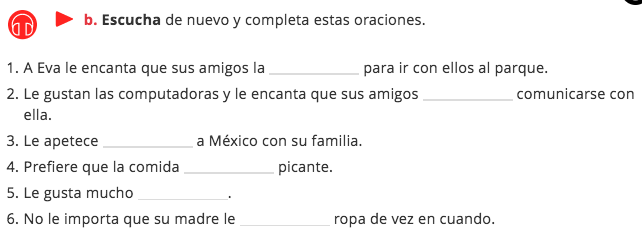 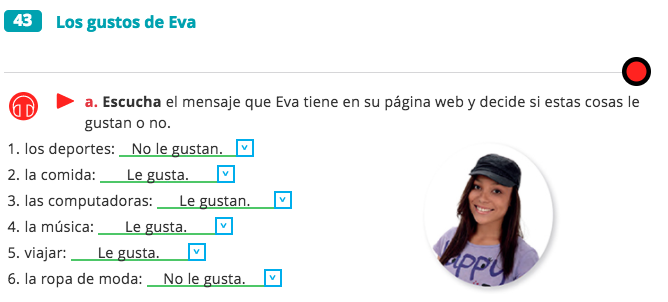 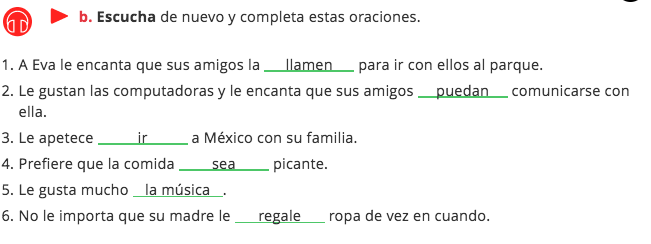 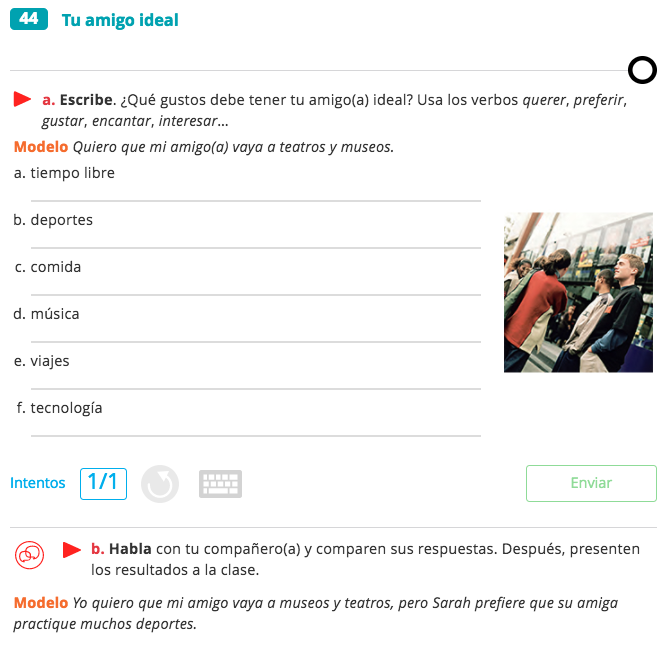 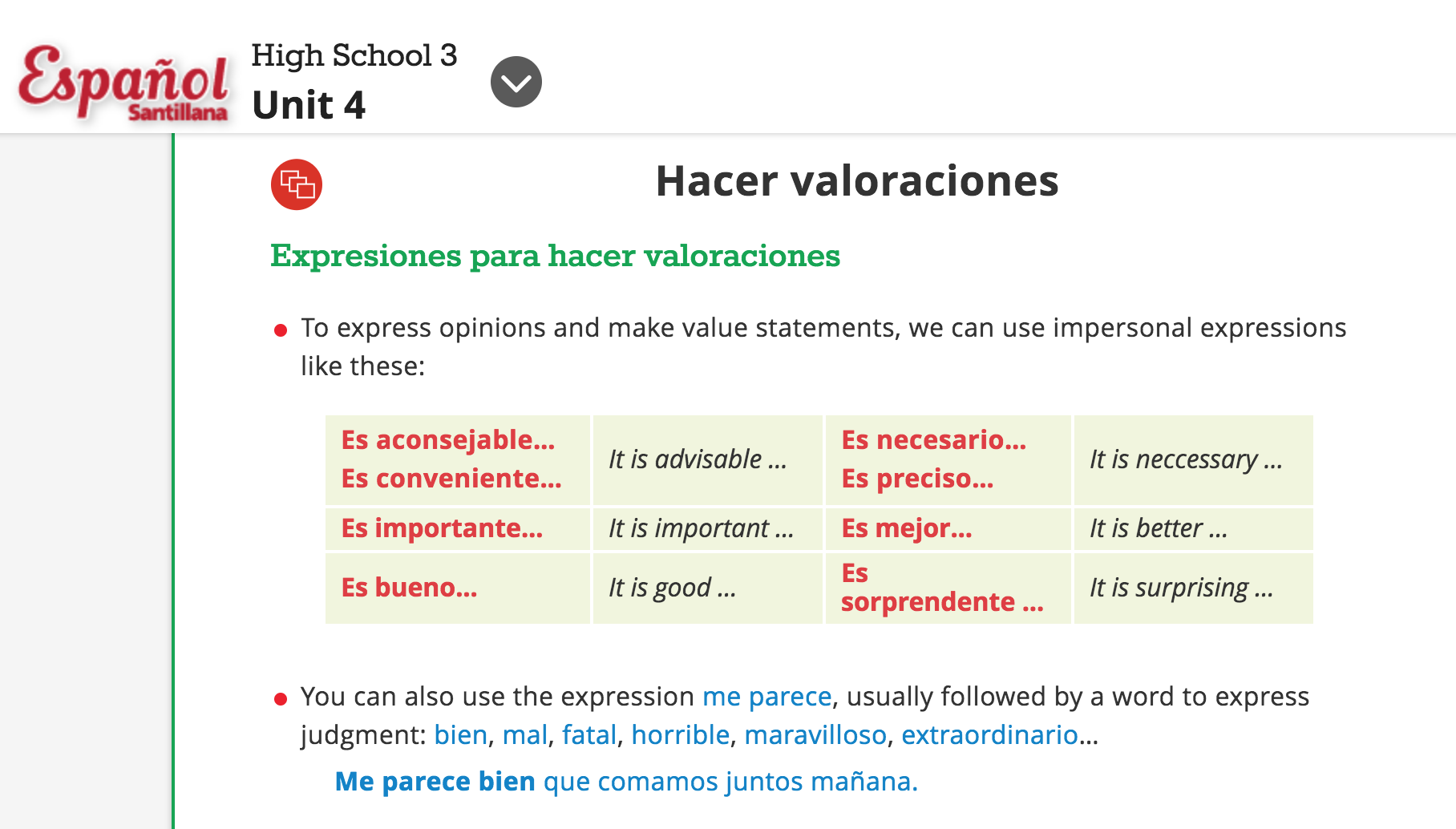 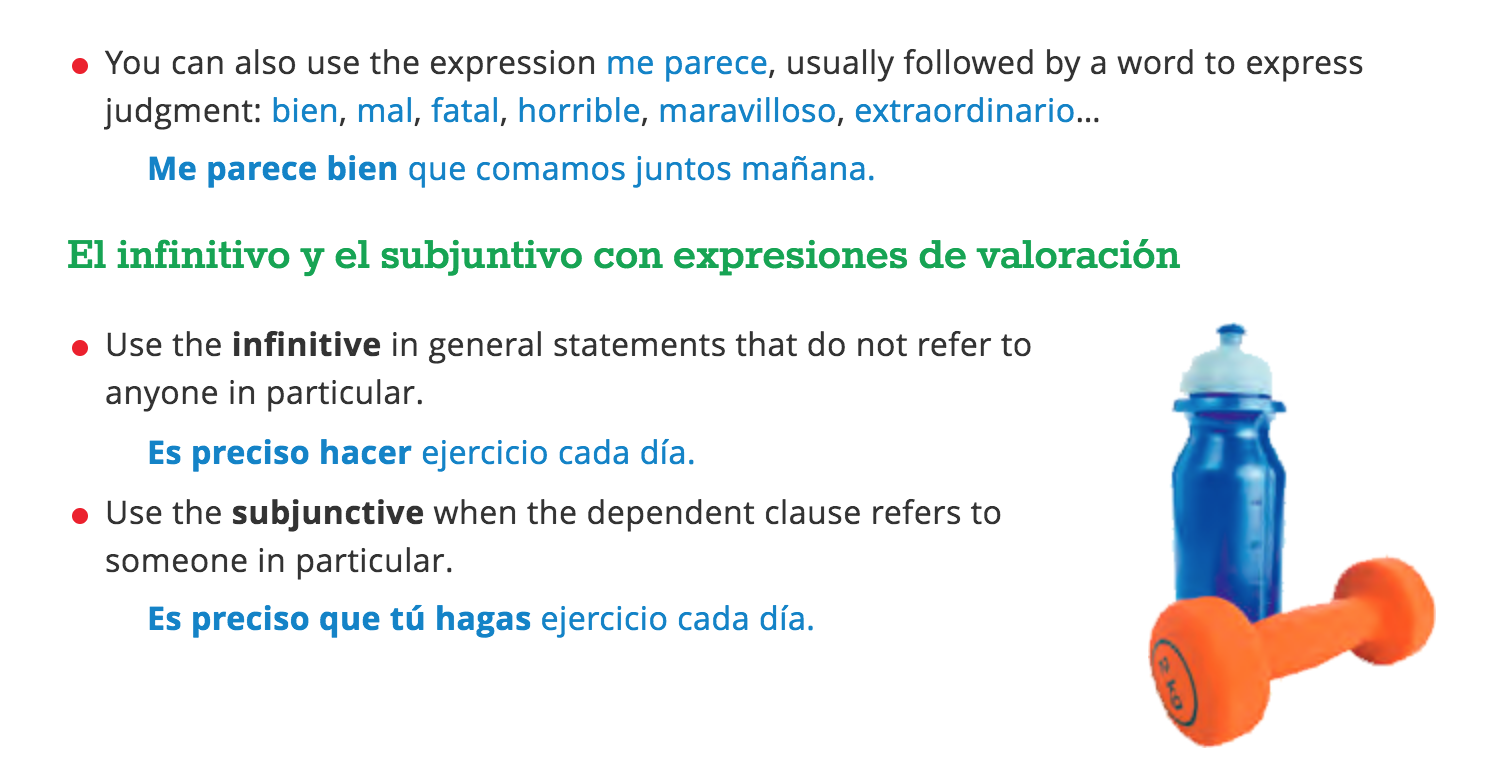 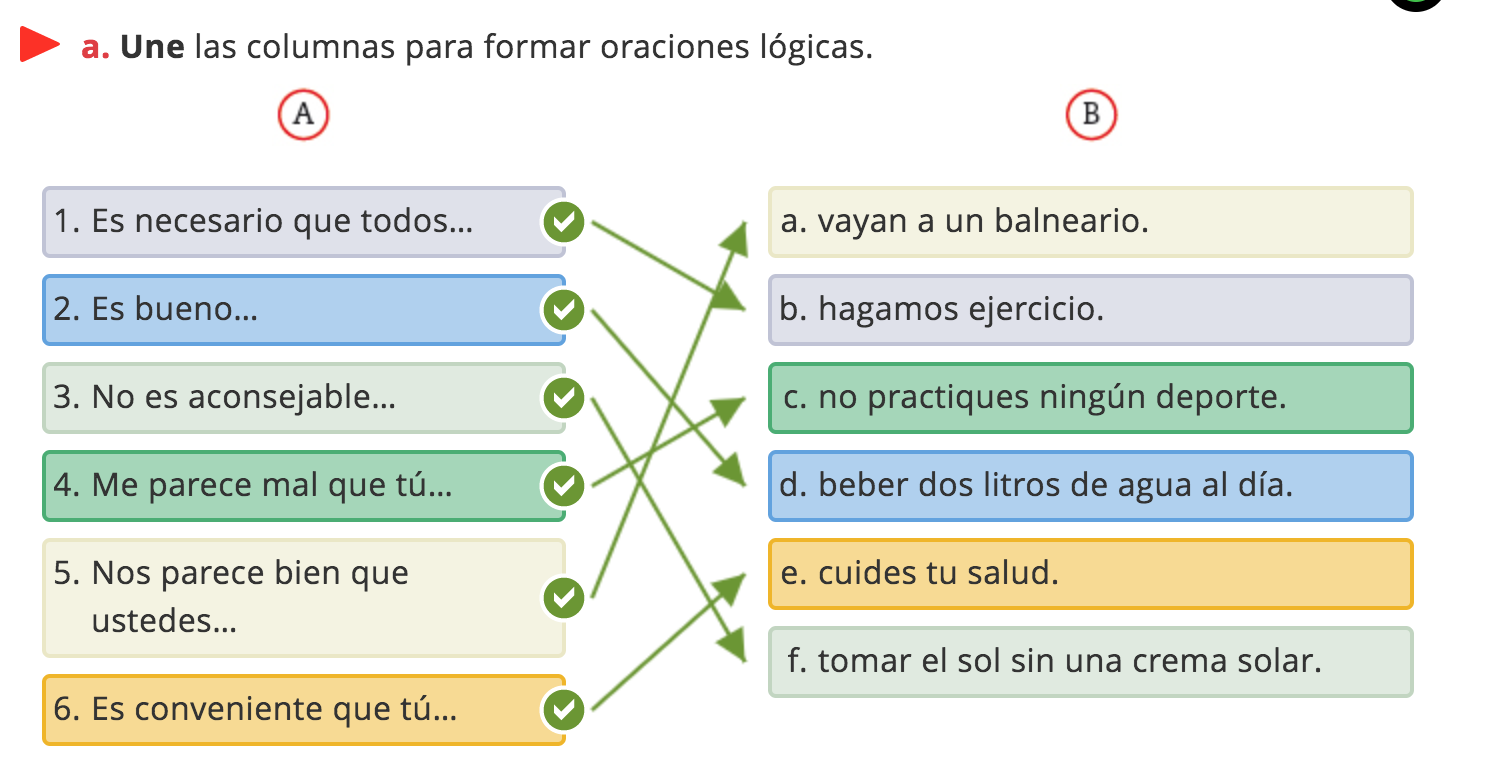 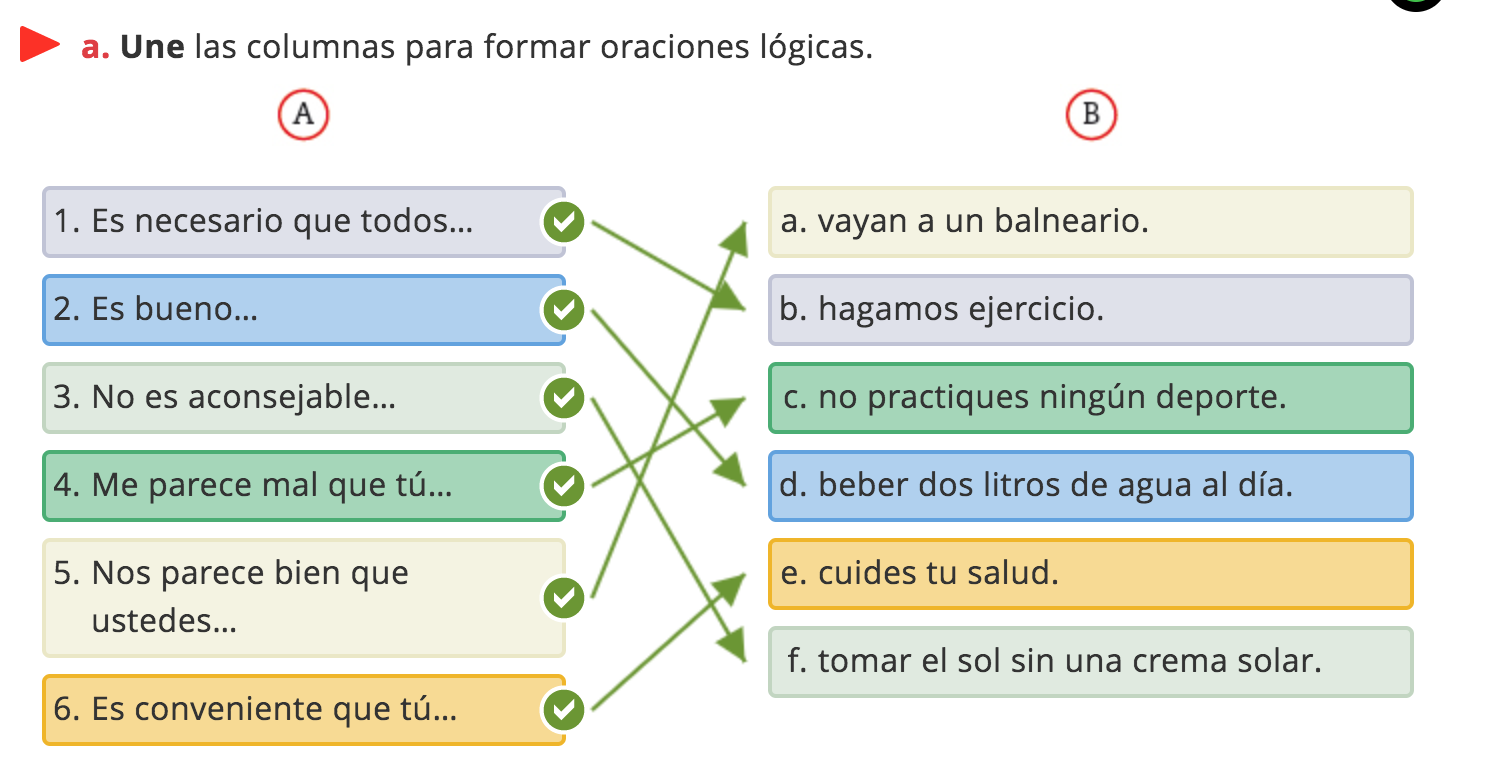 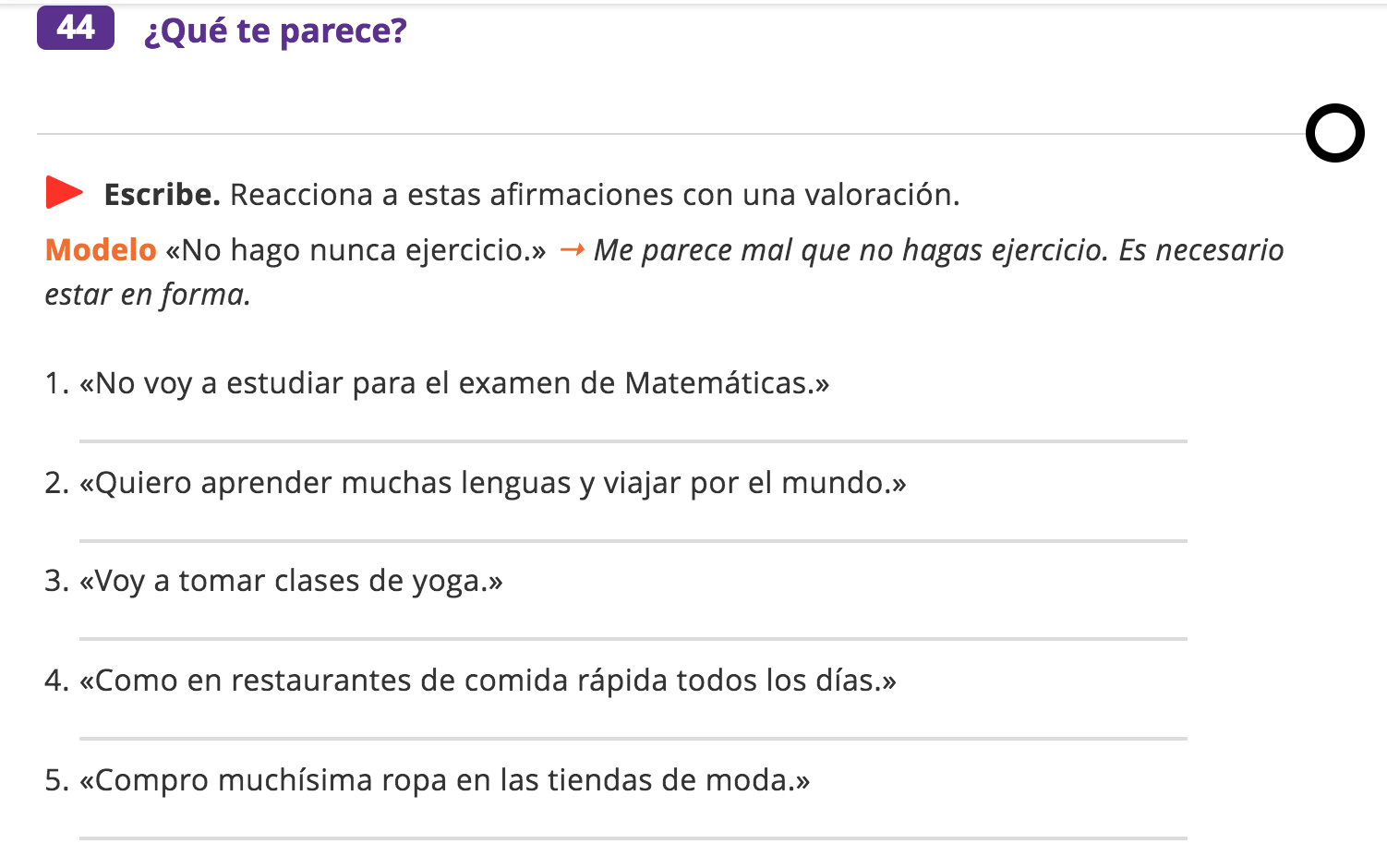 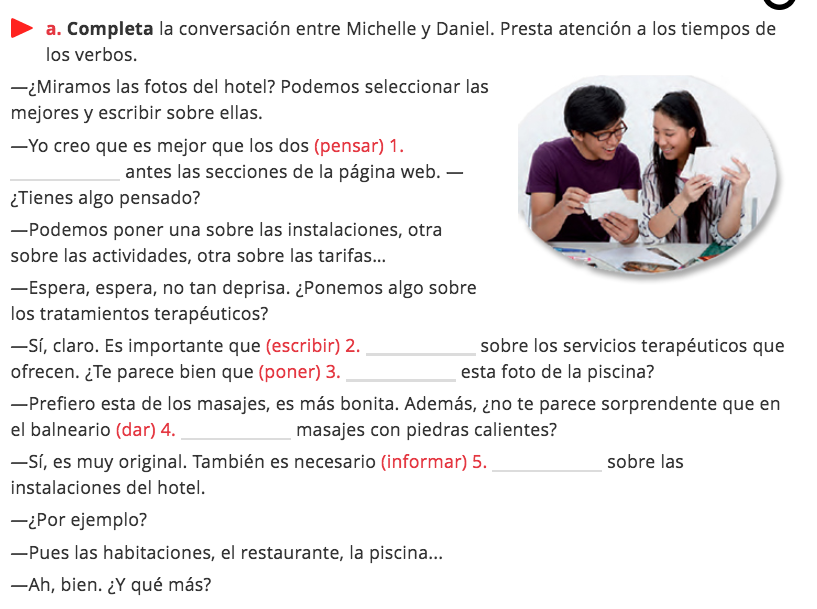 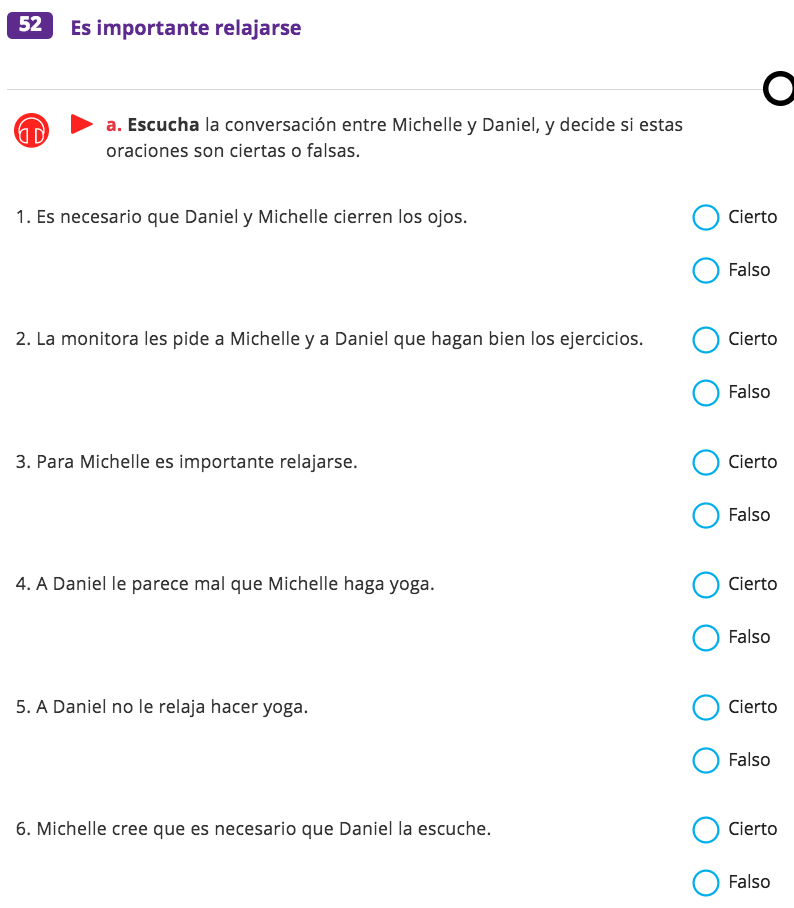 [Speaker Notes: UNIT 4 AUDIO]
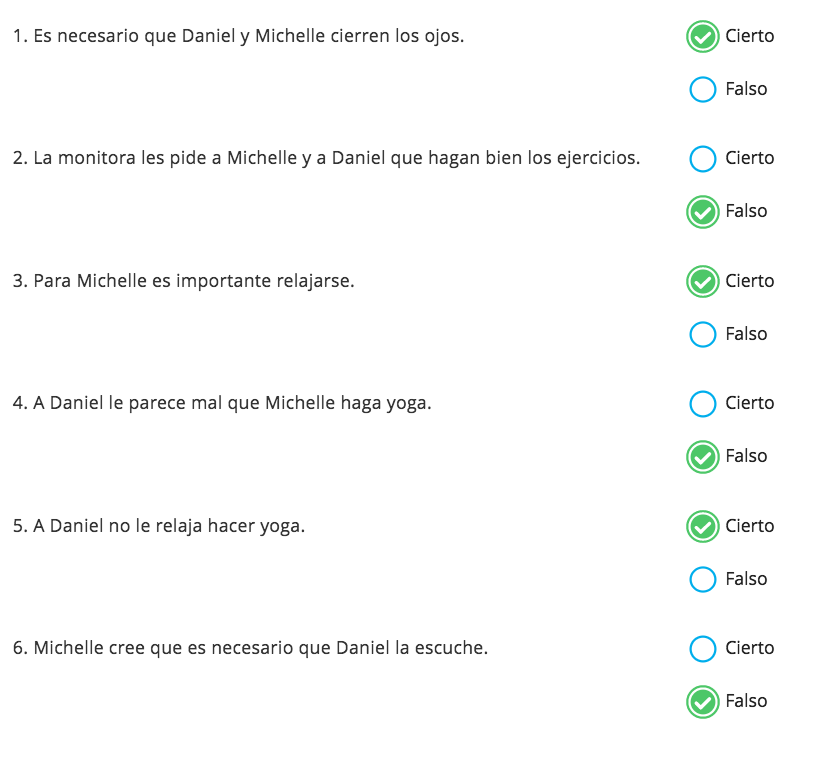 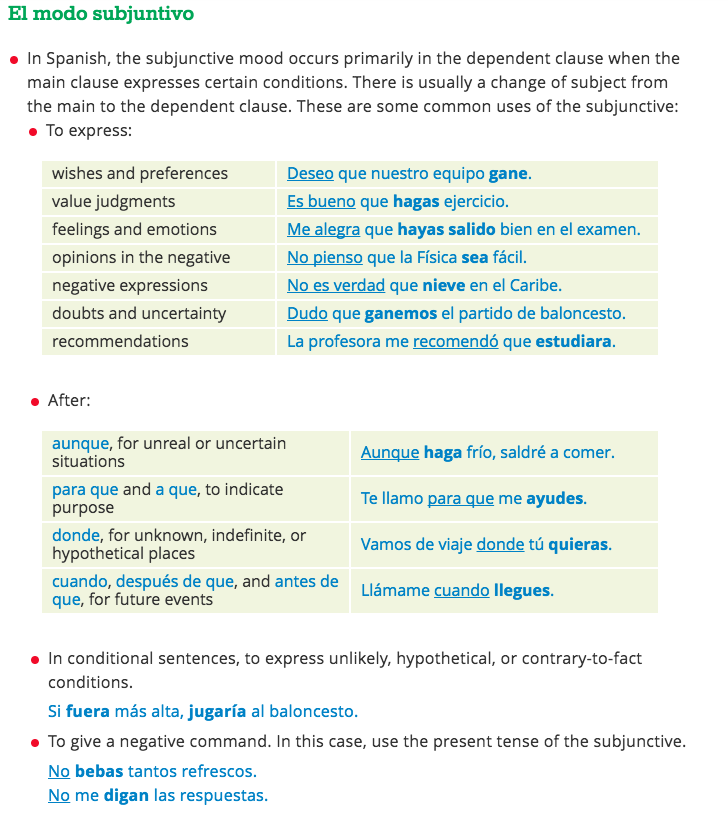 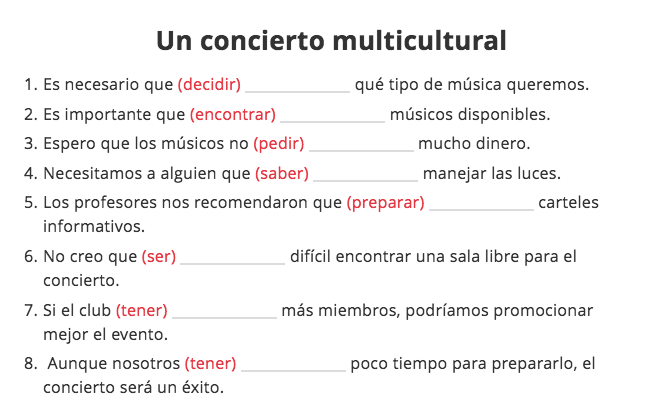 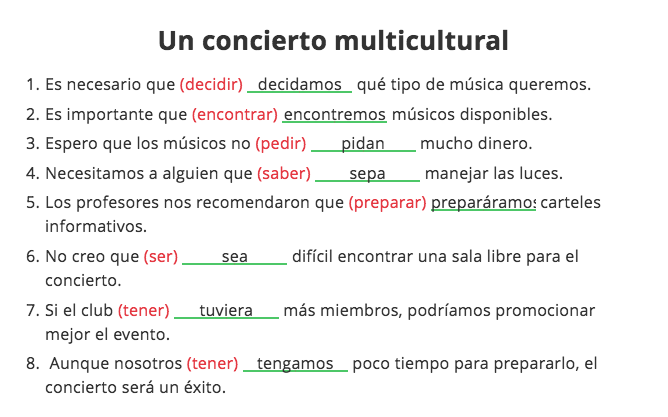 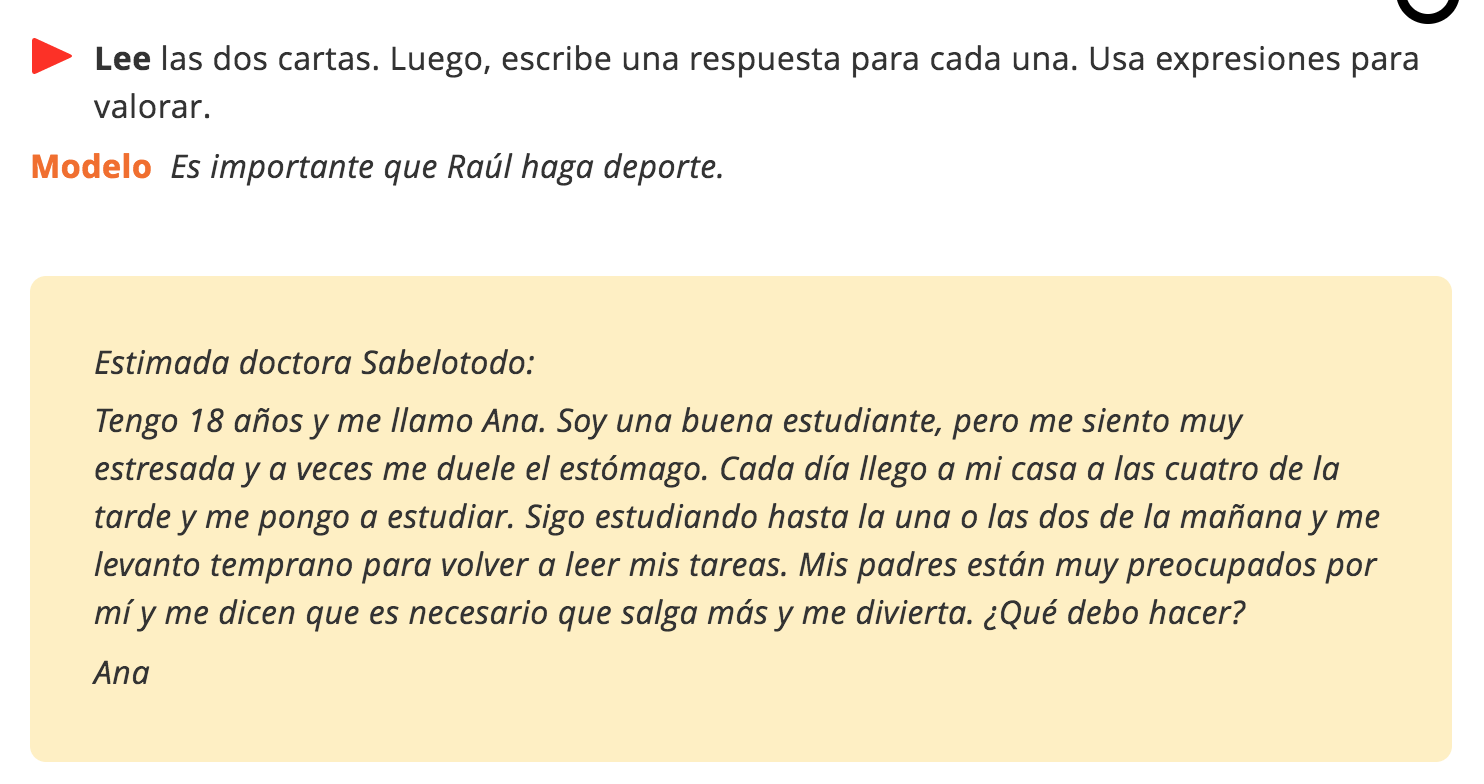 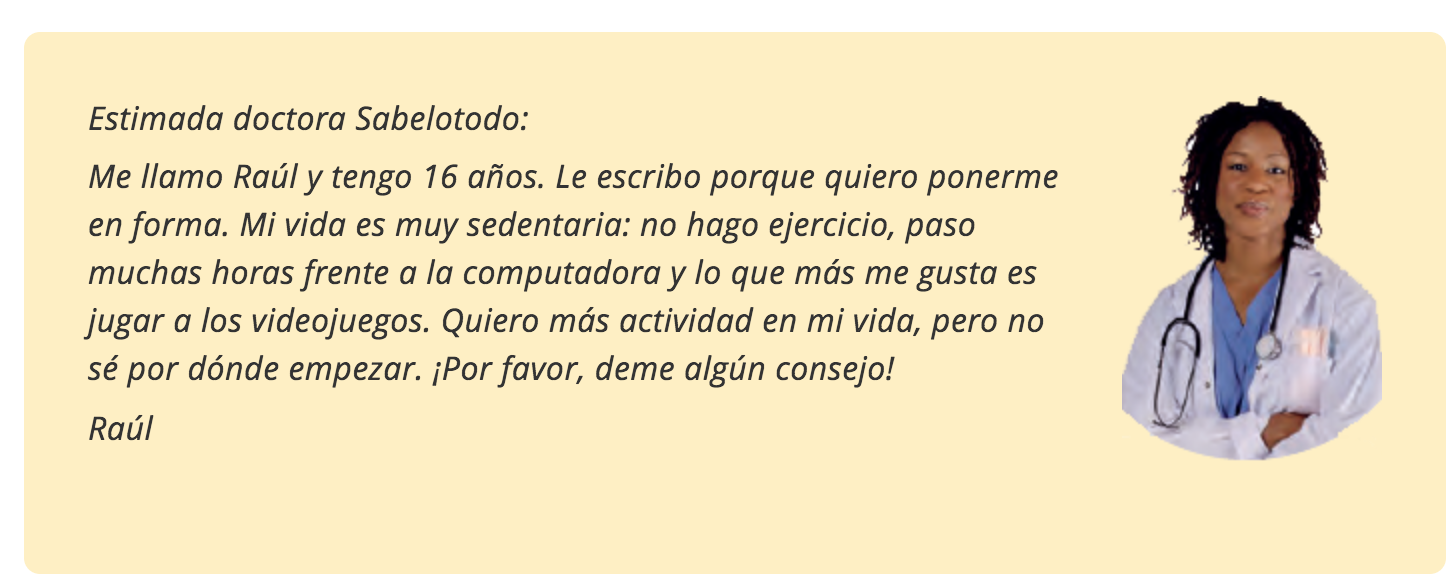 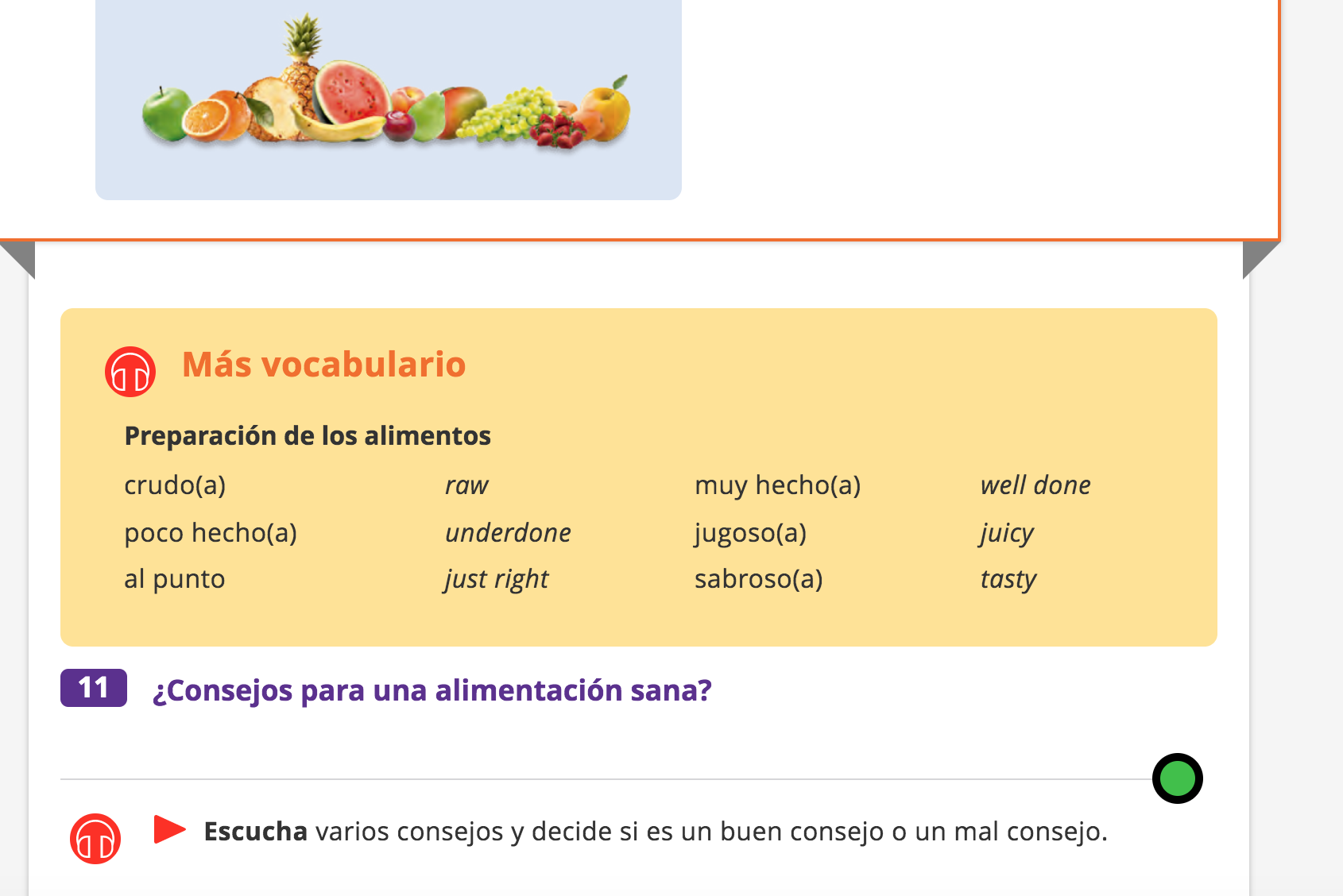 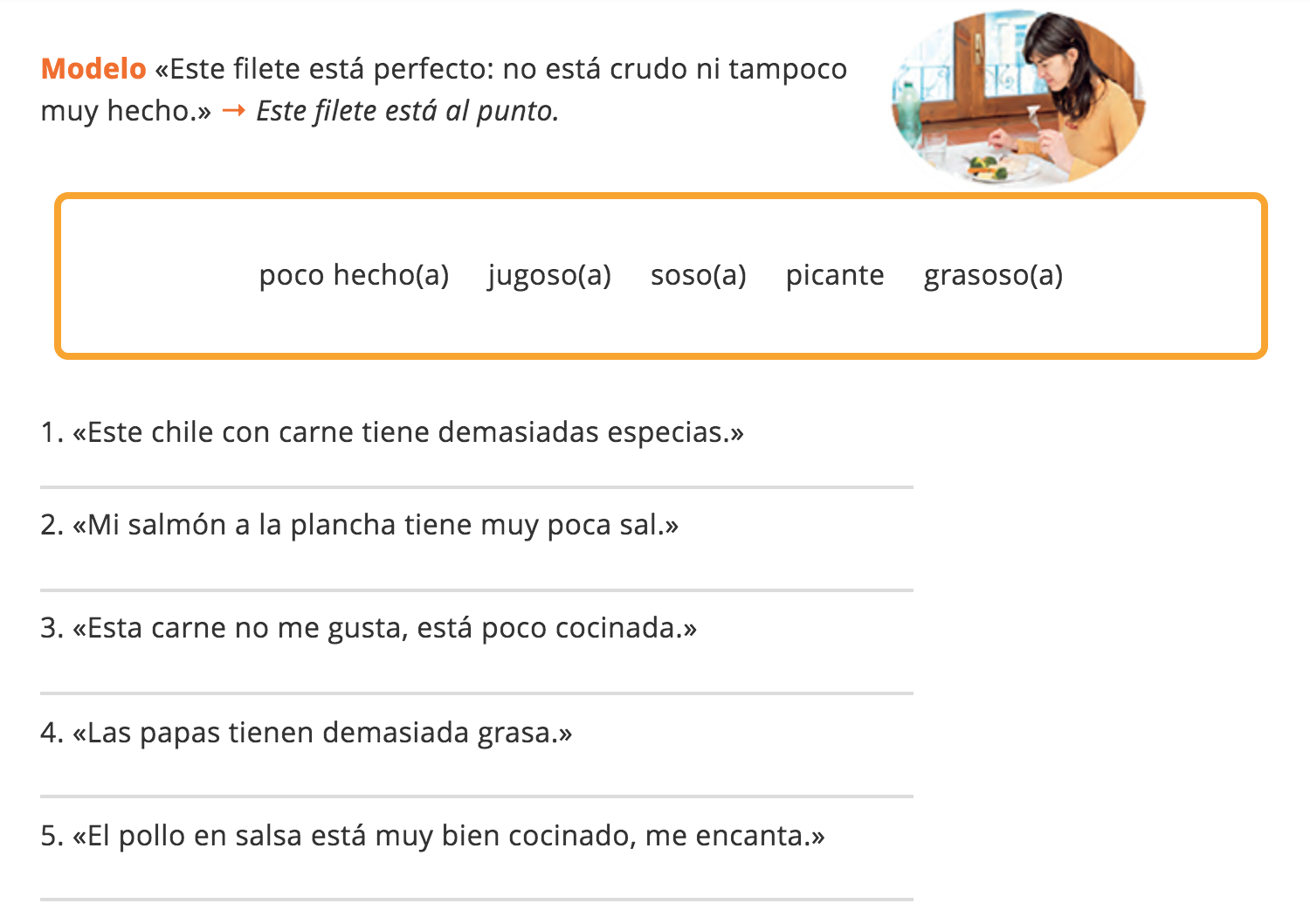 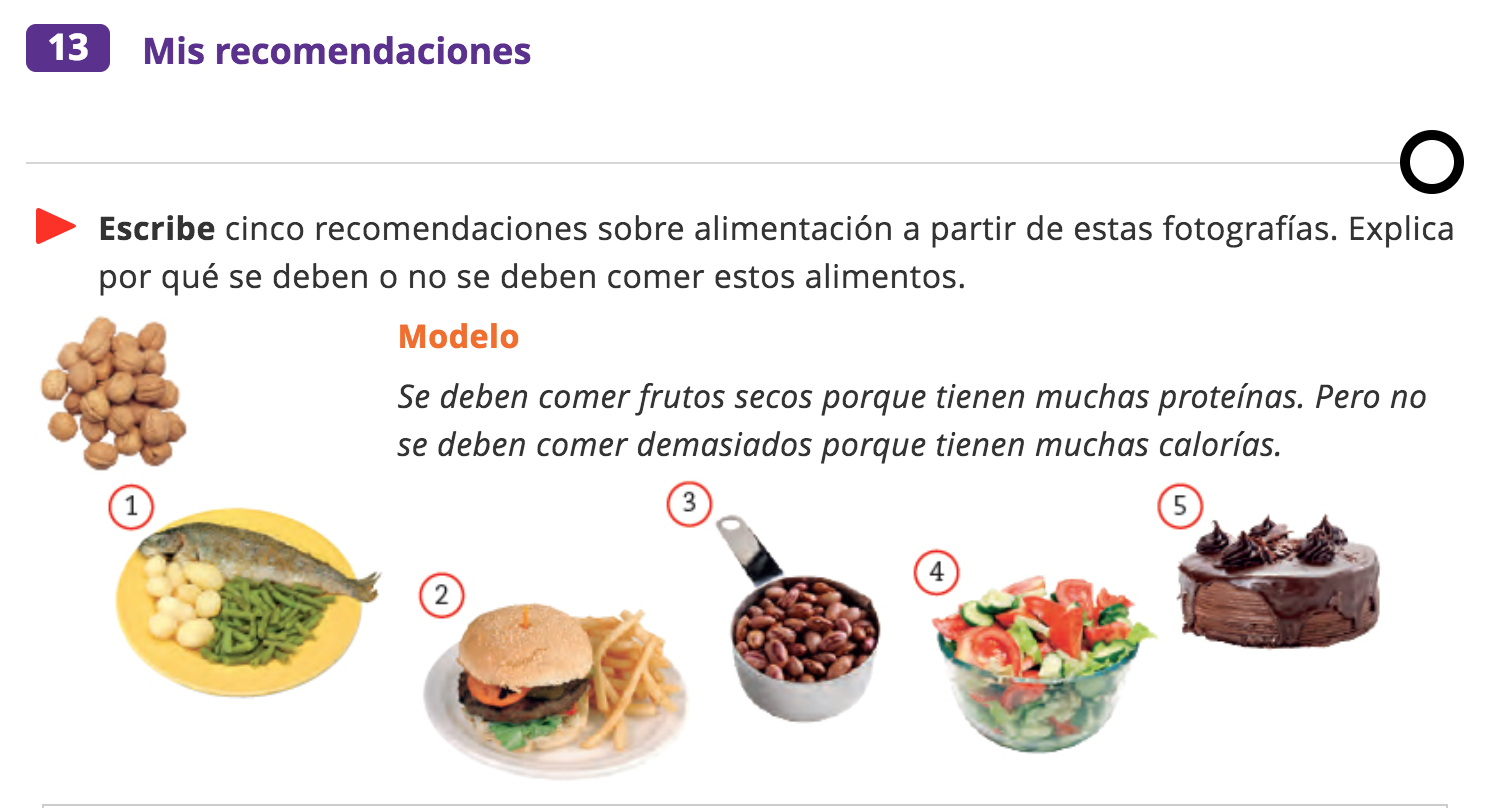 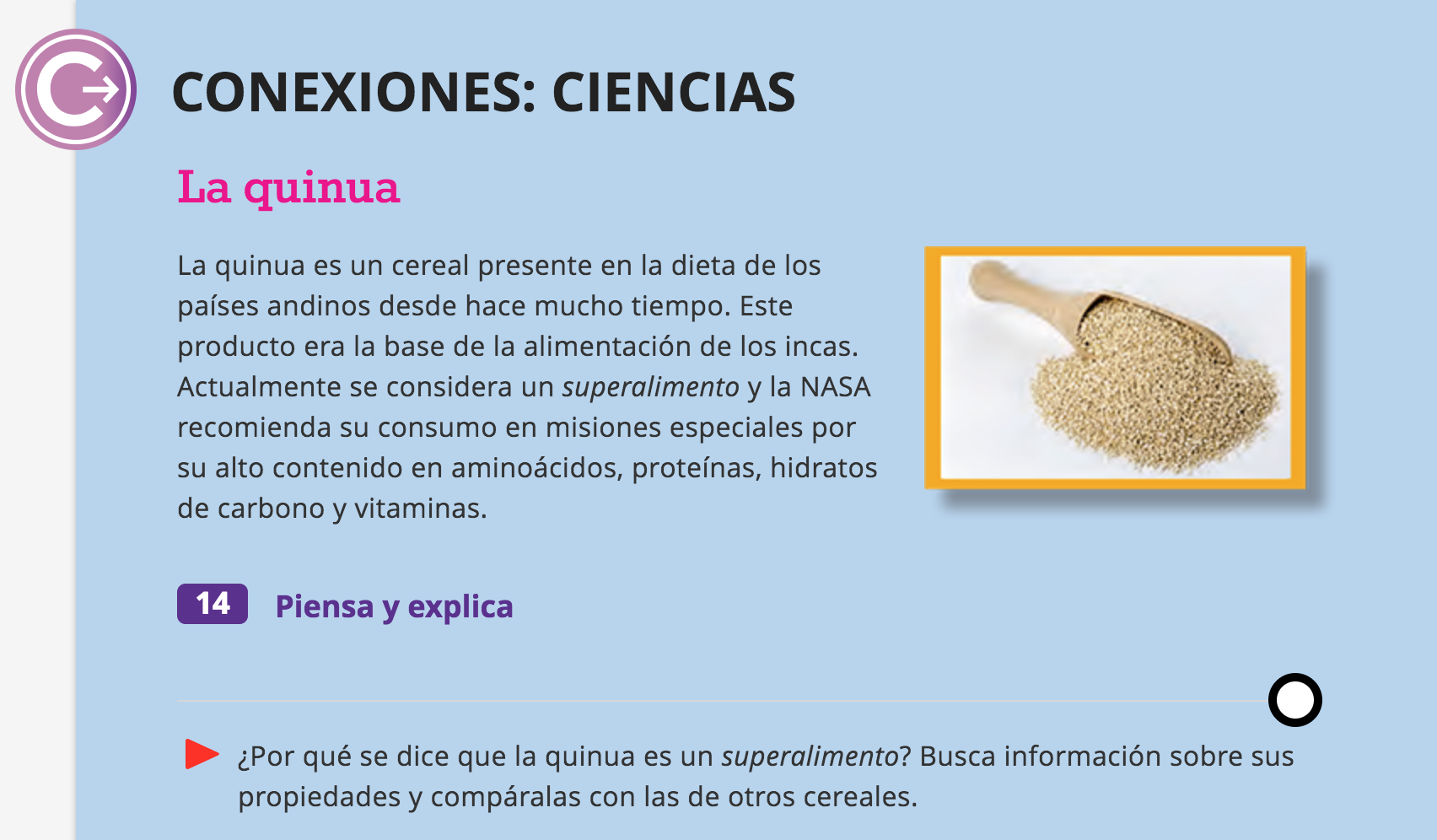 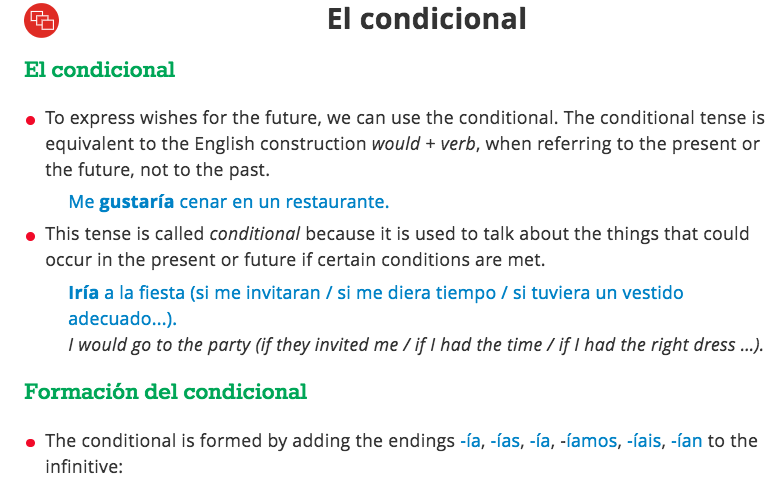 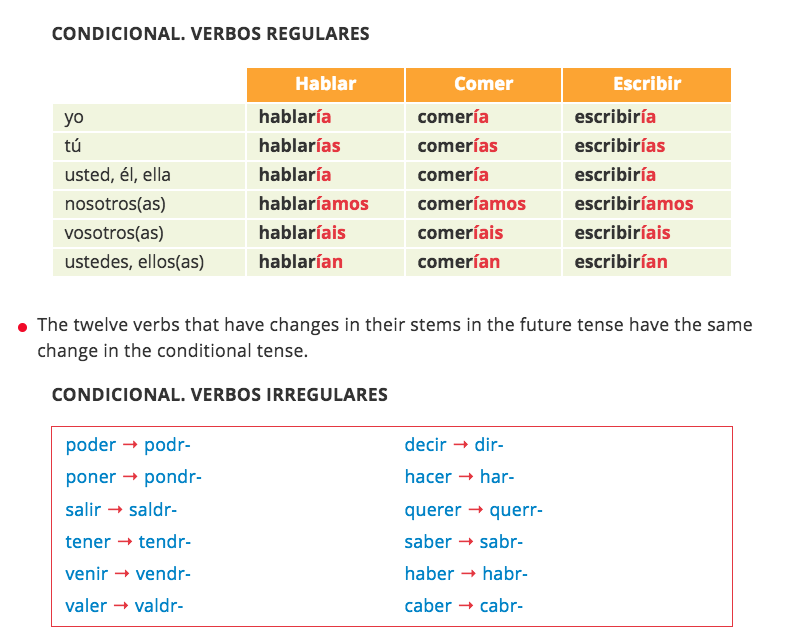 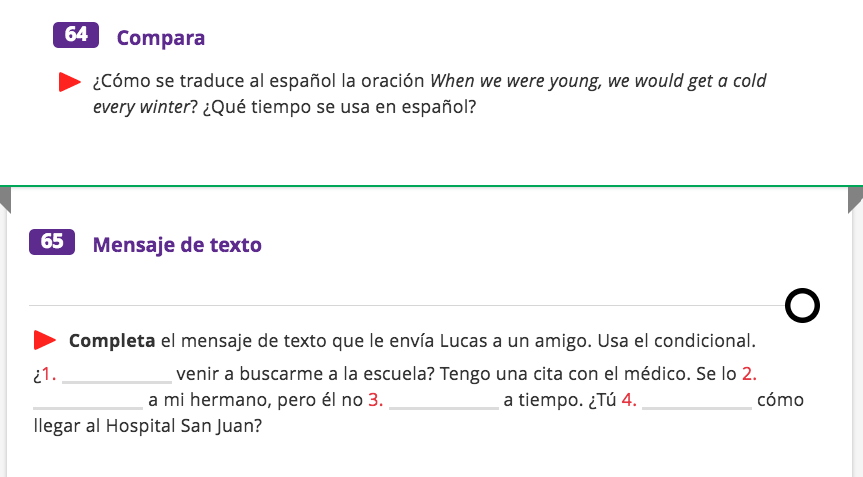 Comer – he – comeria nosotros comeriamosthem –ellos – comerian
Deciryo- dirianosotros – diriamos tu - dirias
Saber – sabr-yo-sabrianosotros –sabriamosustedes- sabrian
Querer – querr-yo- querria
Venir – vendr-nostros - vendriamos
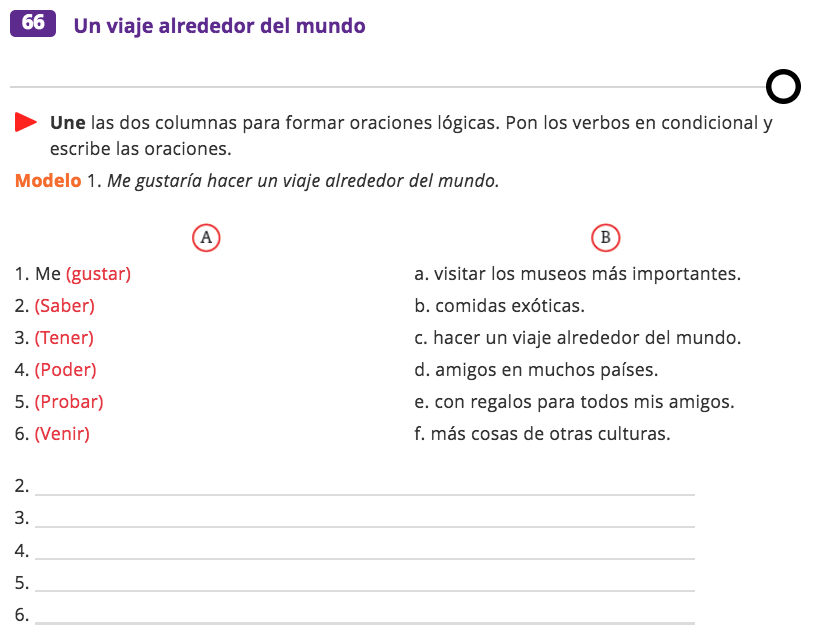 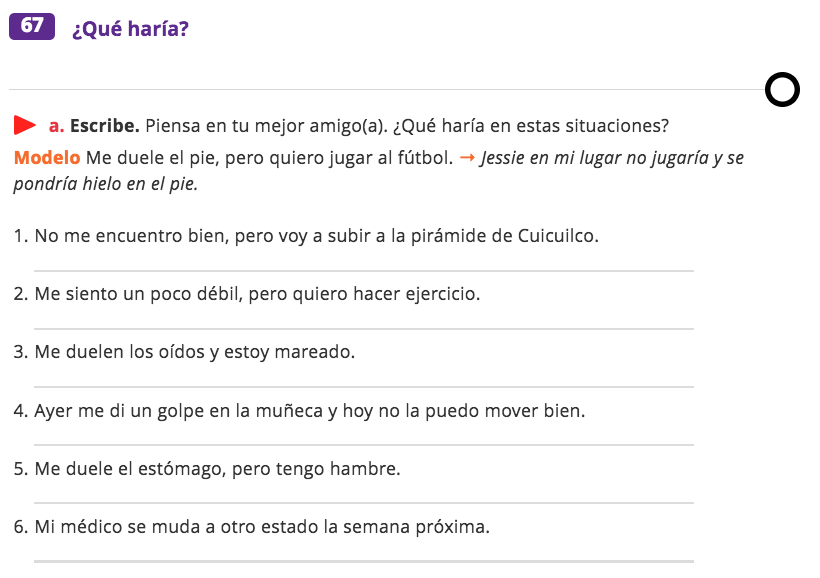 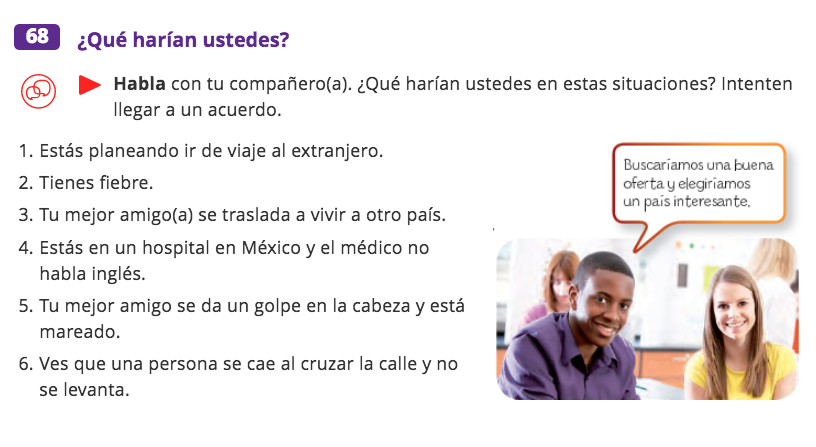 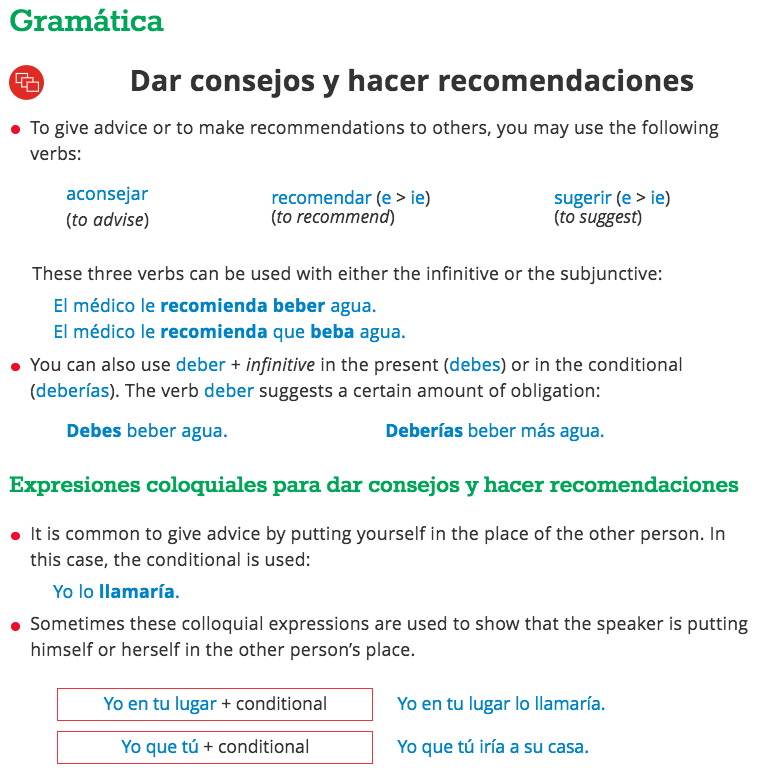 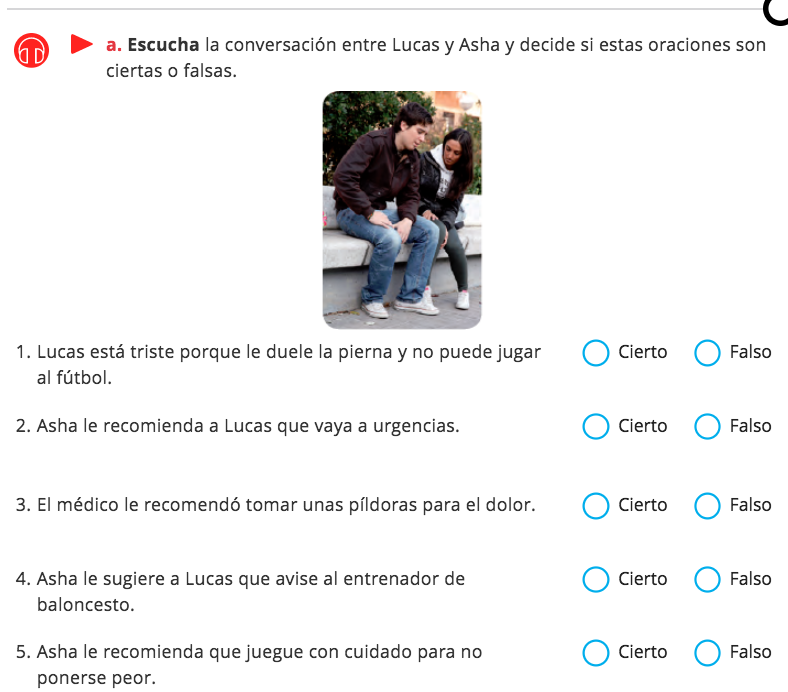 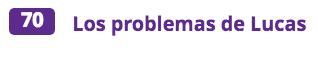 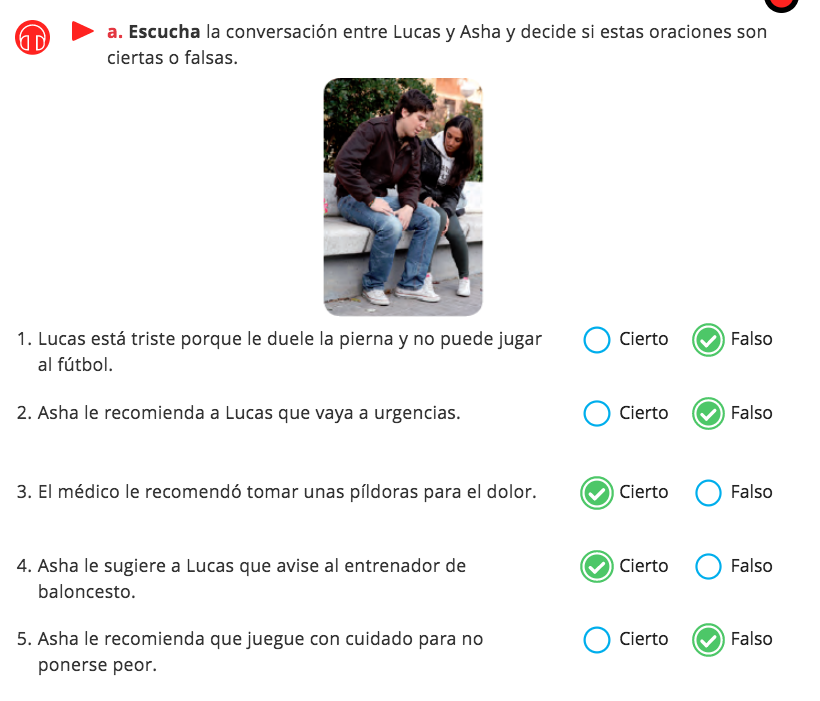 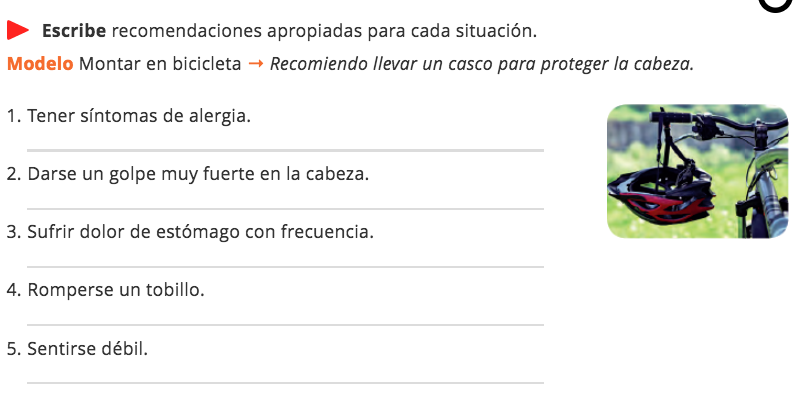 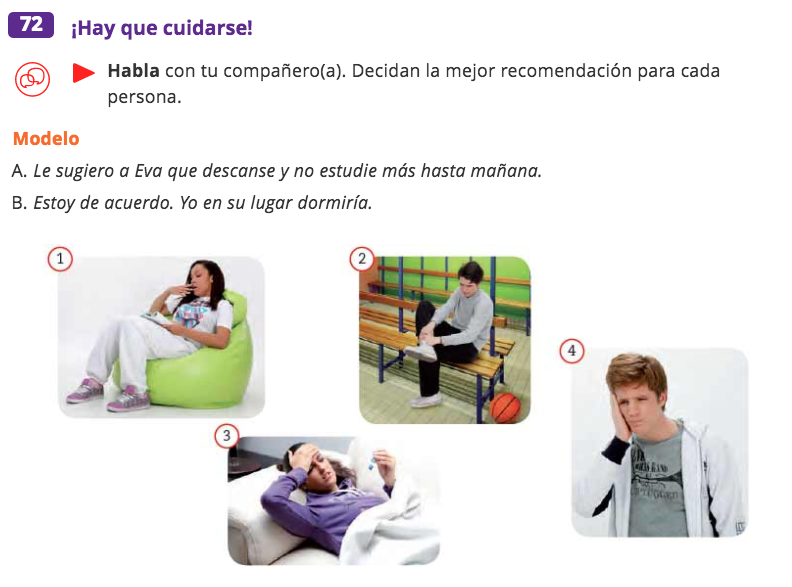 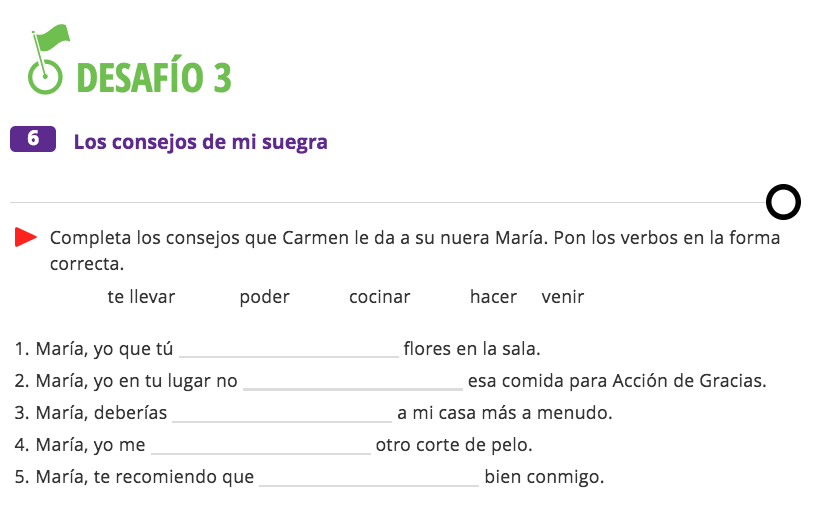 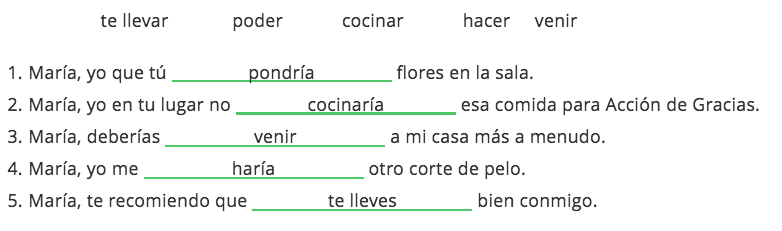 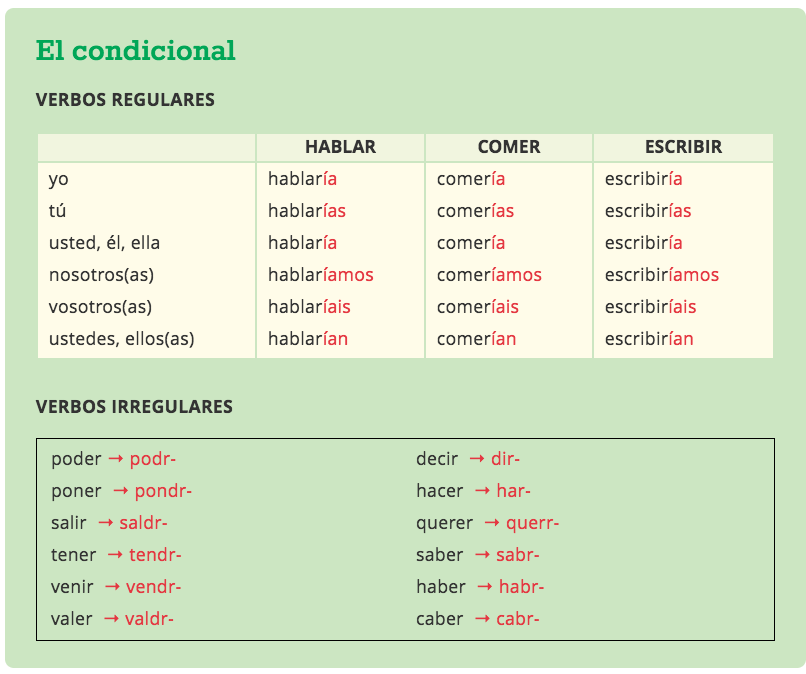 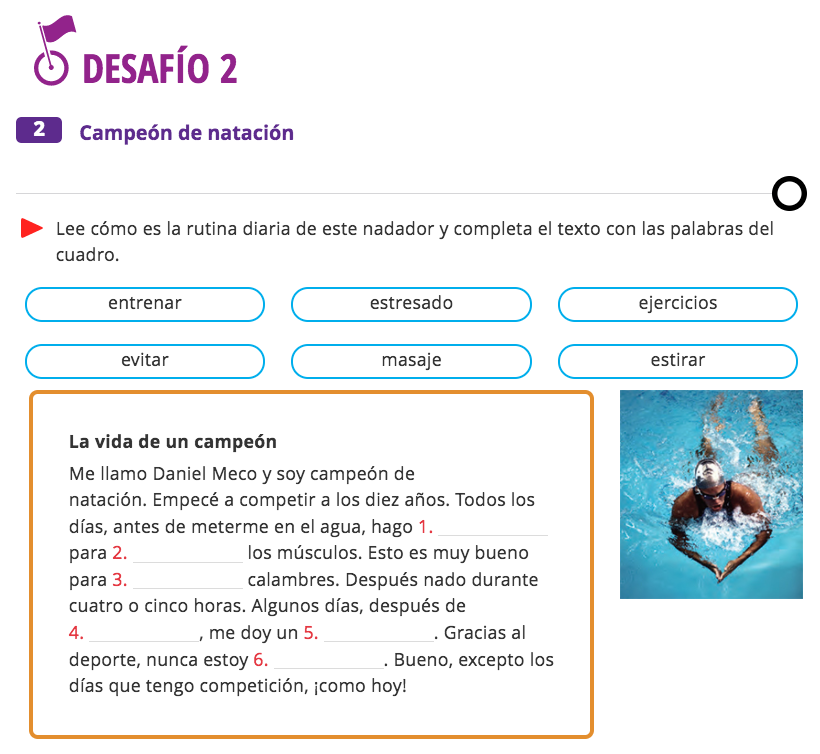 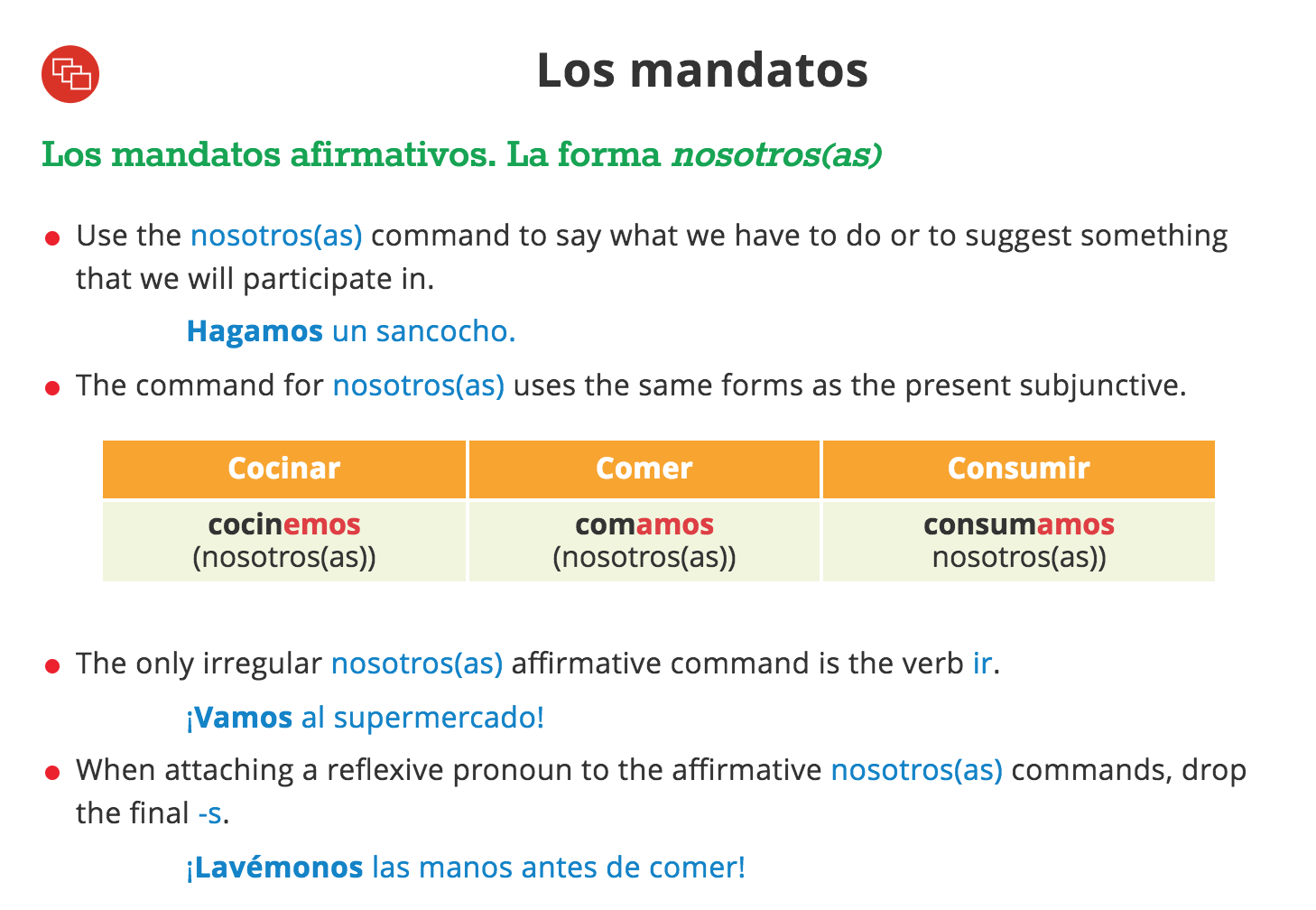 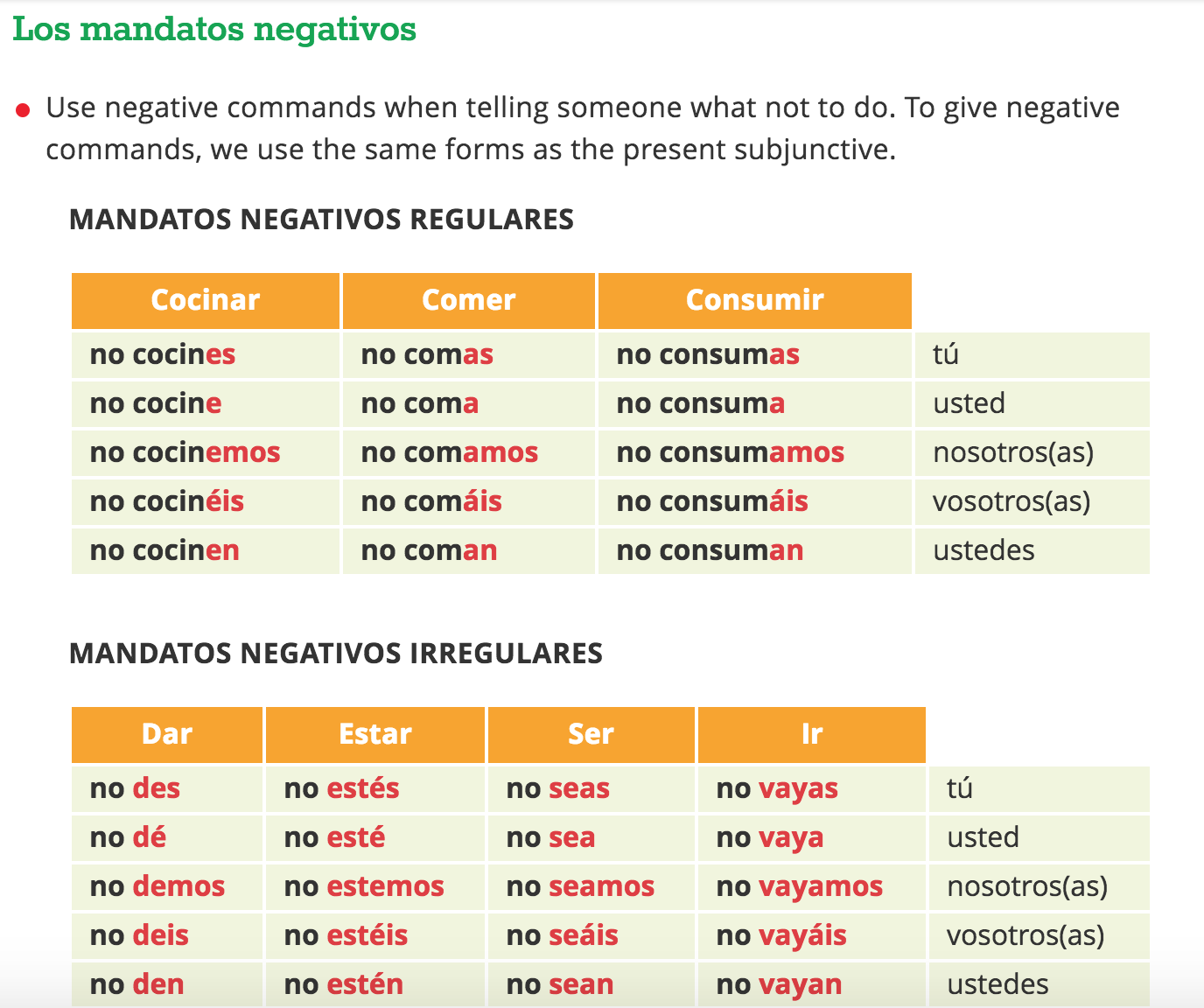 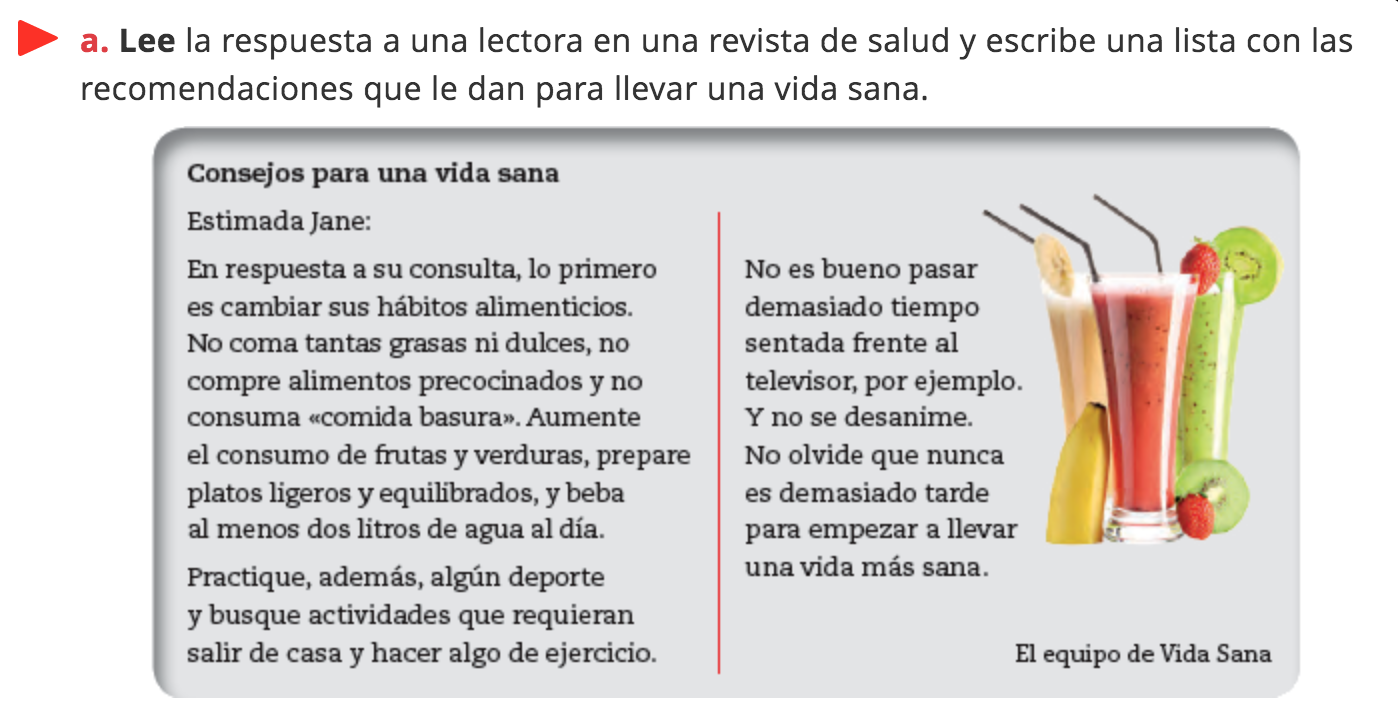 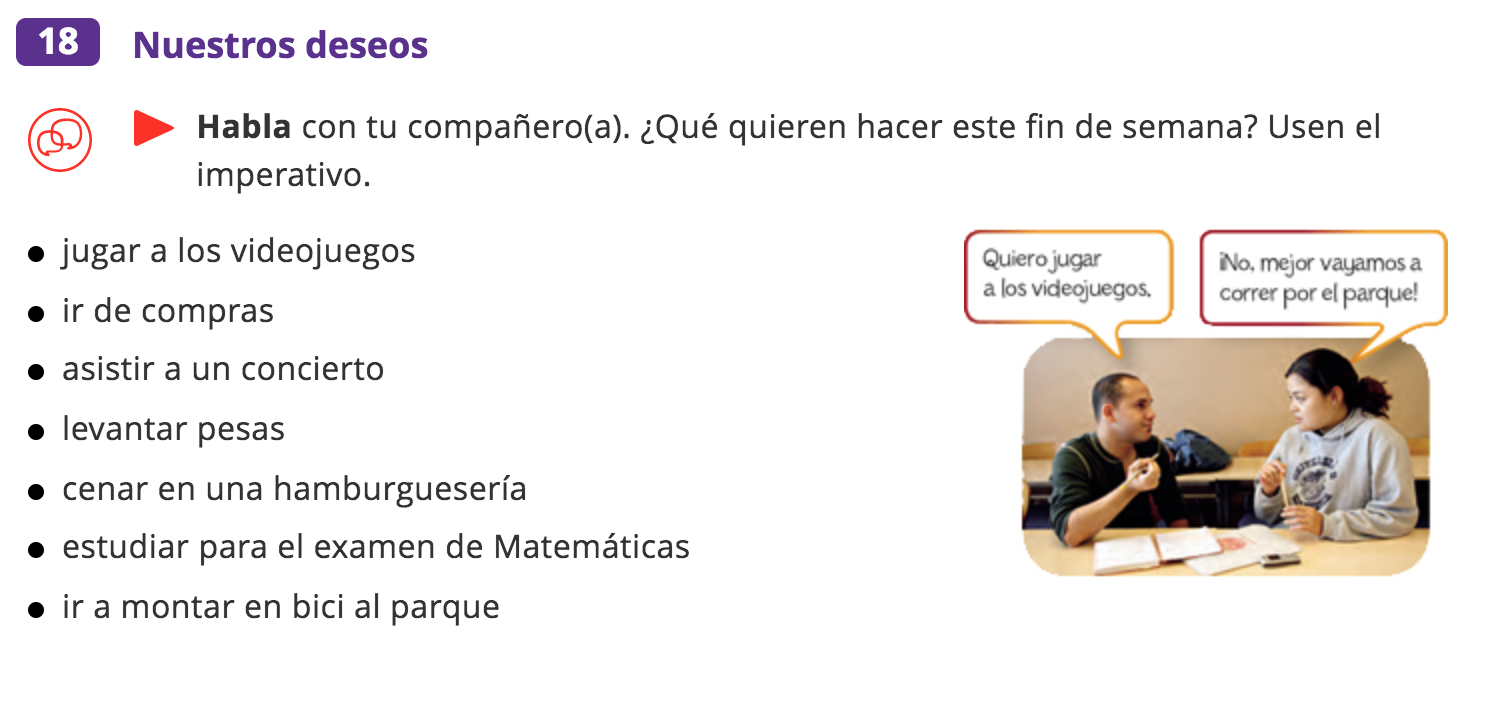 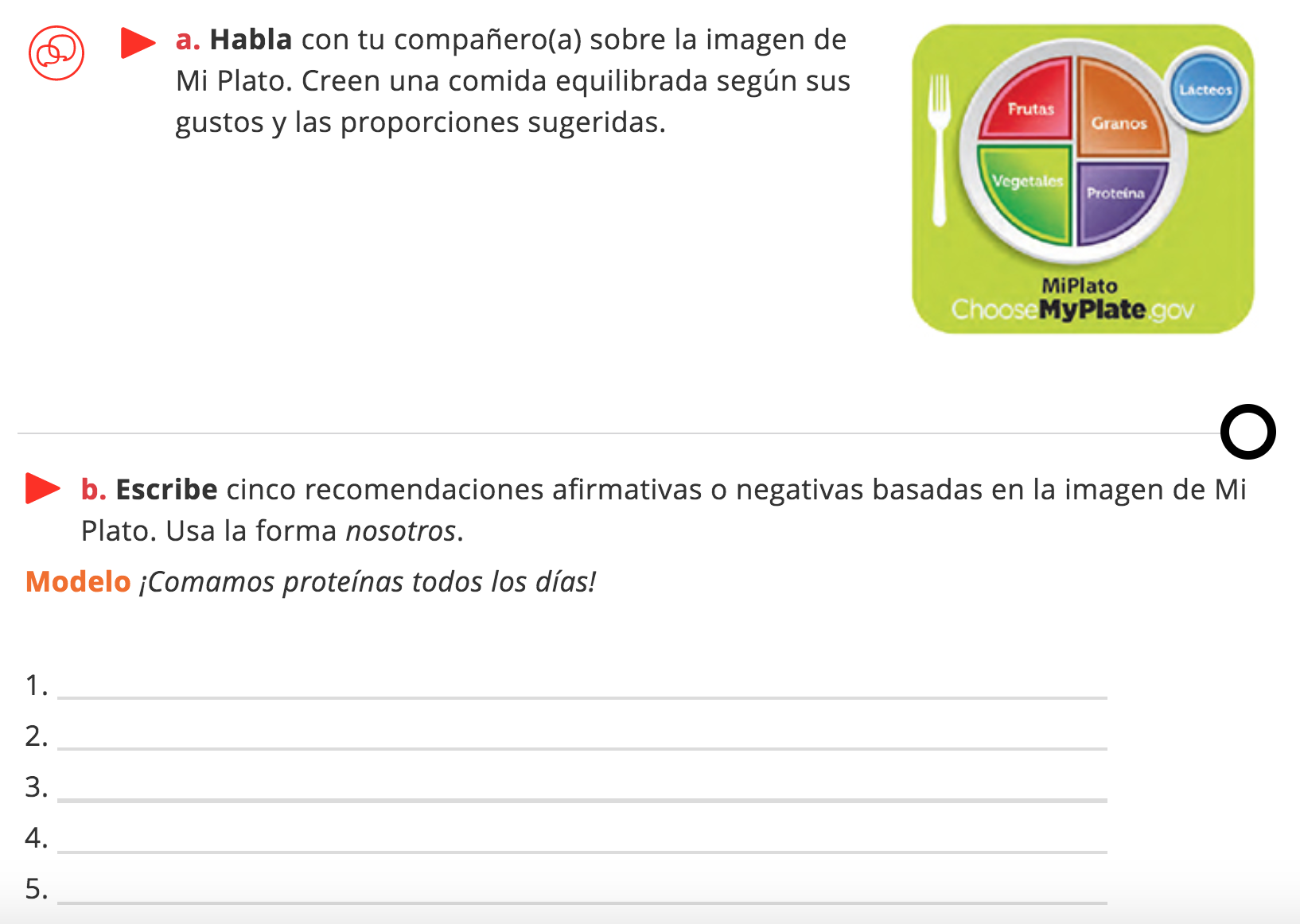 https://studyspanish.com/grammar/test/formcomm
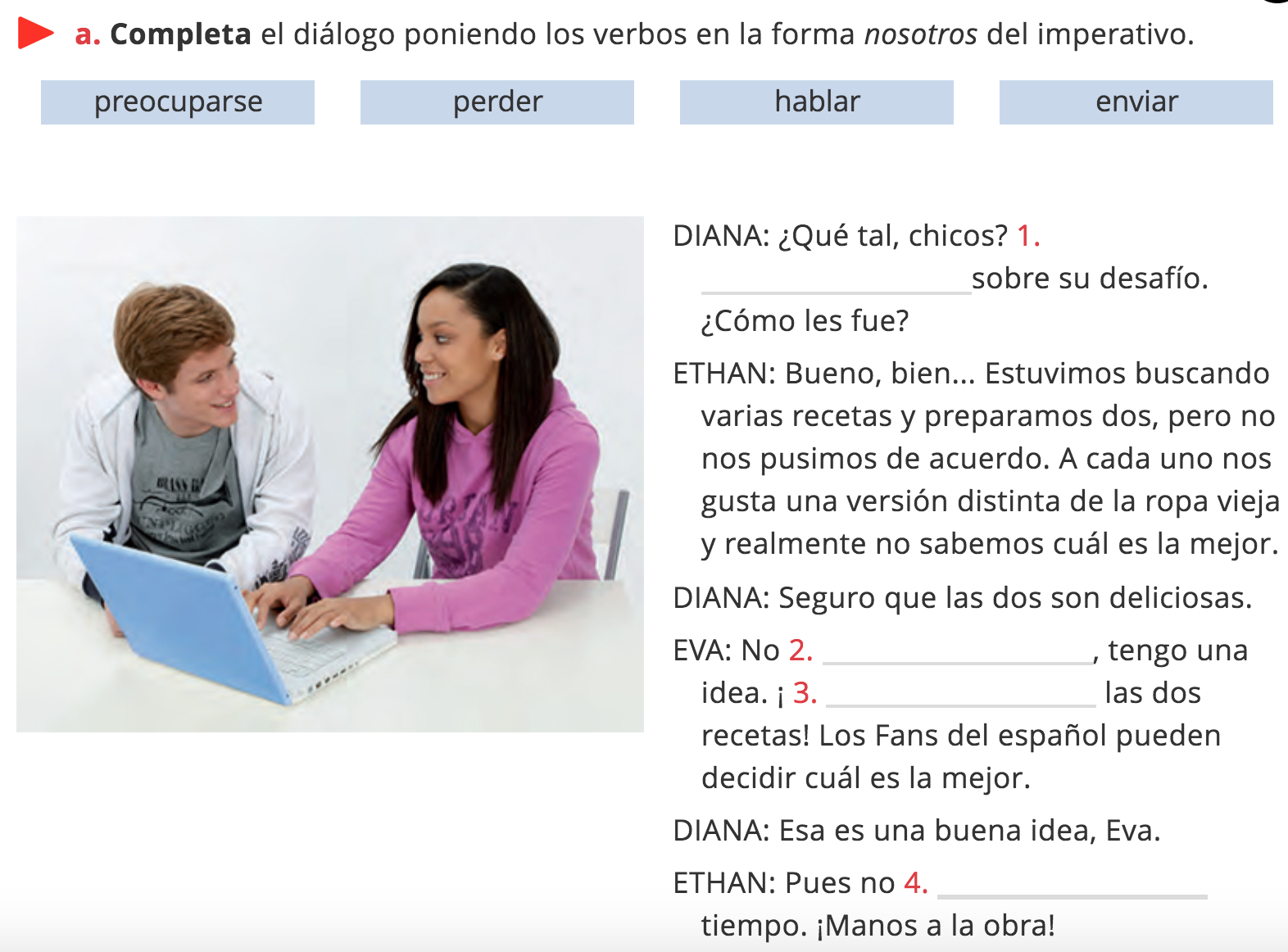 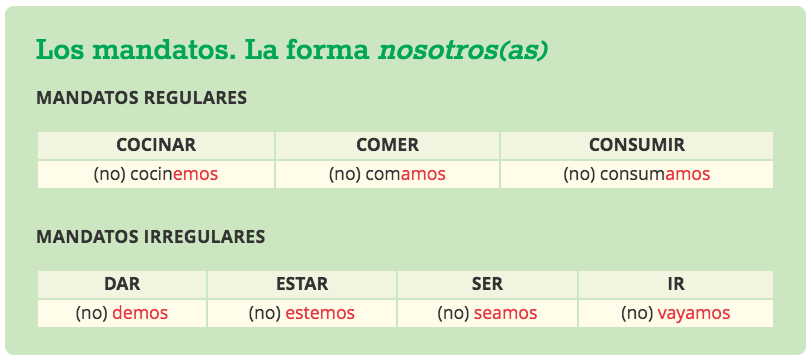